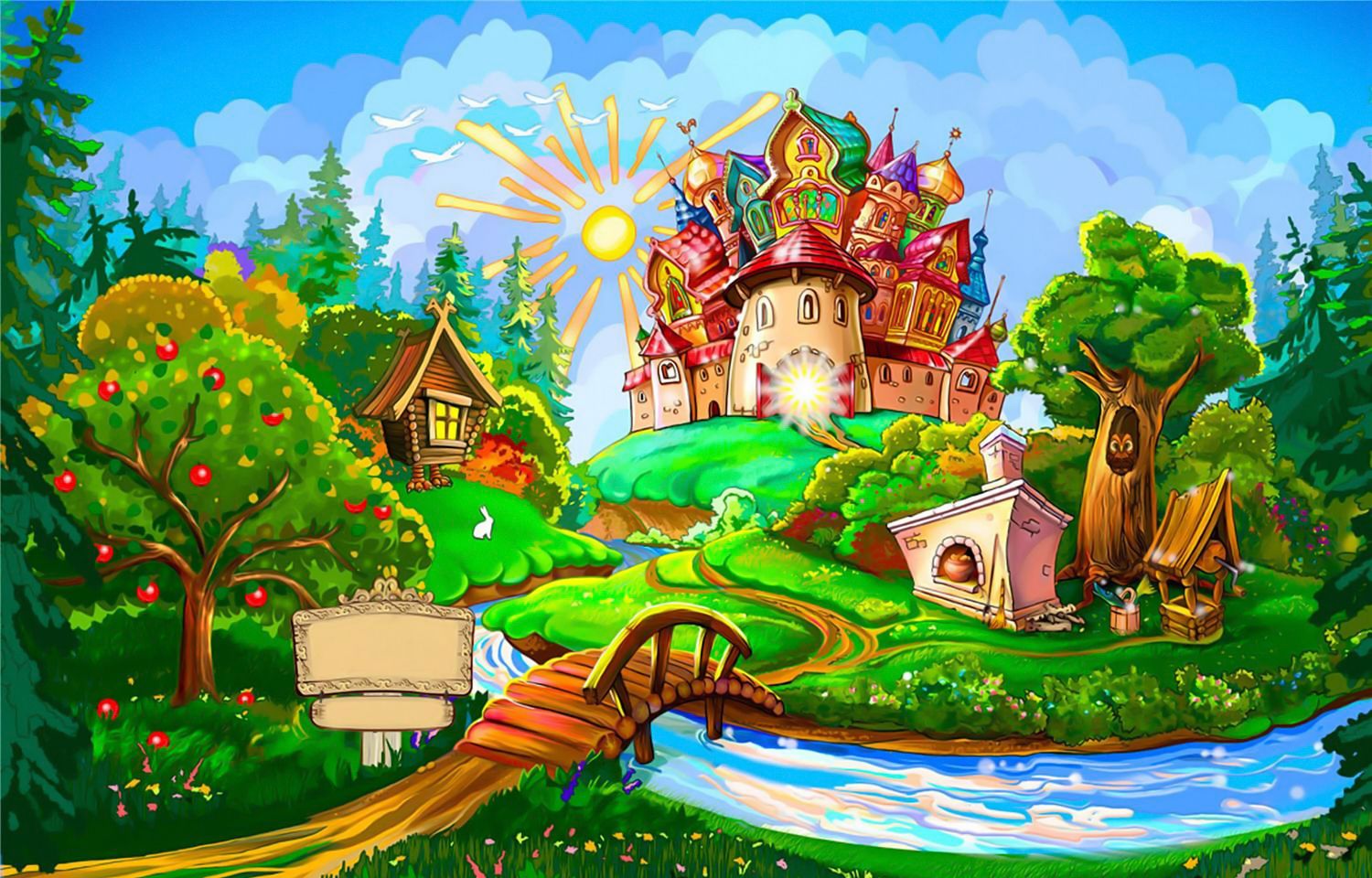 Страна 
Театралия
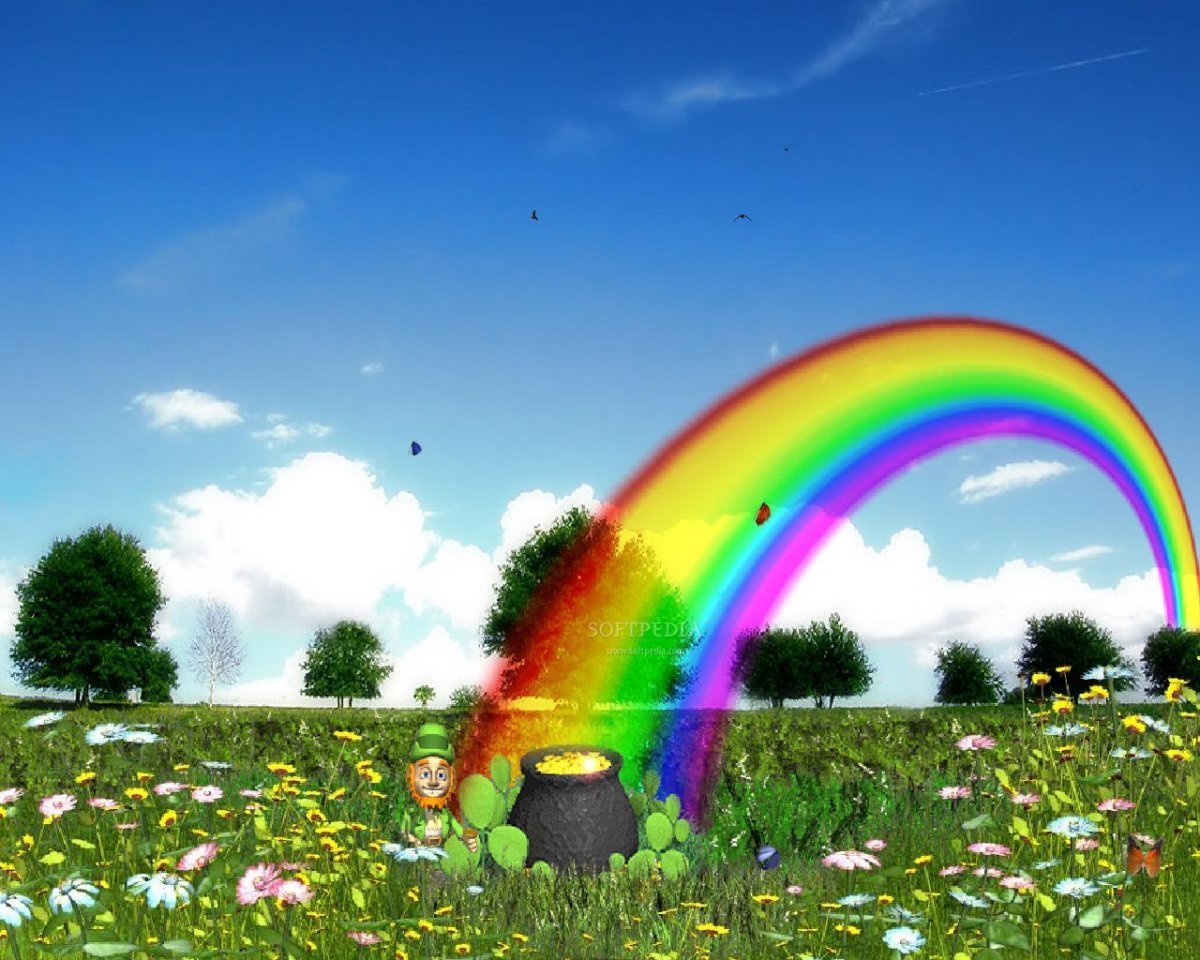 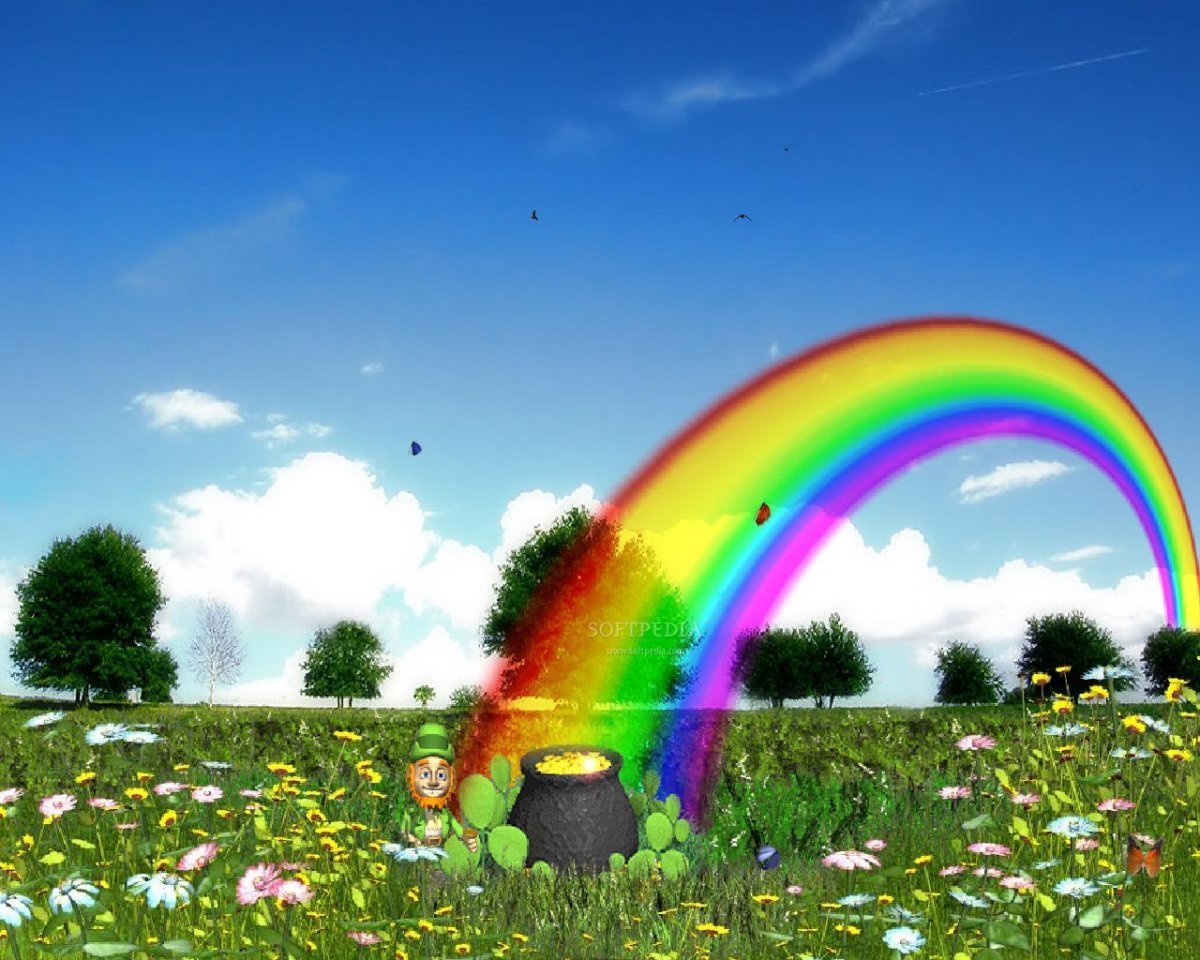 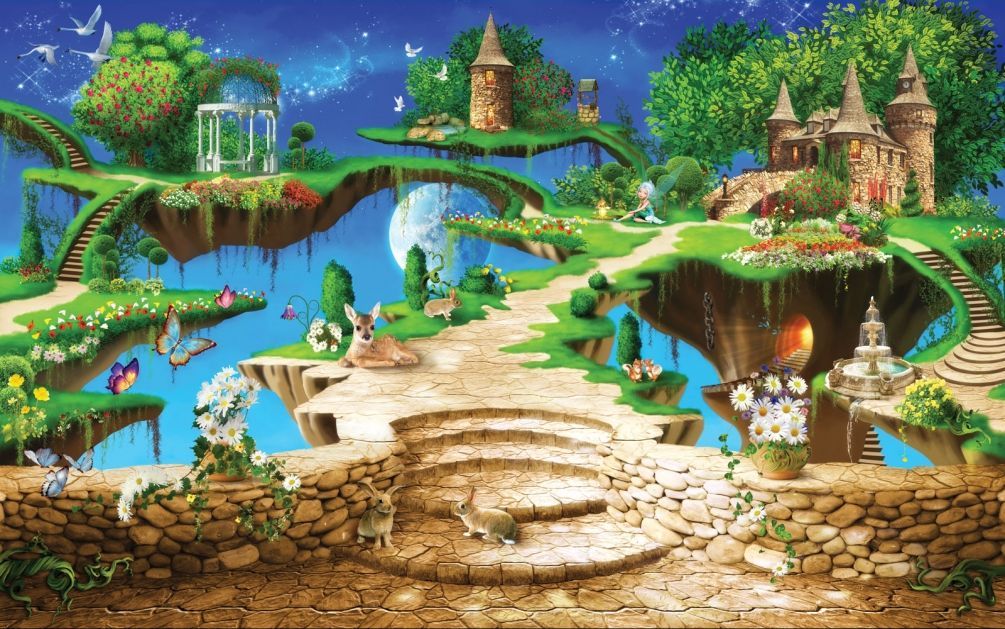 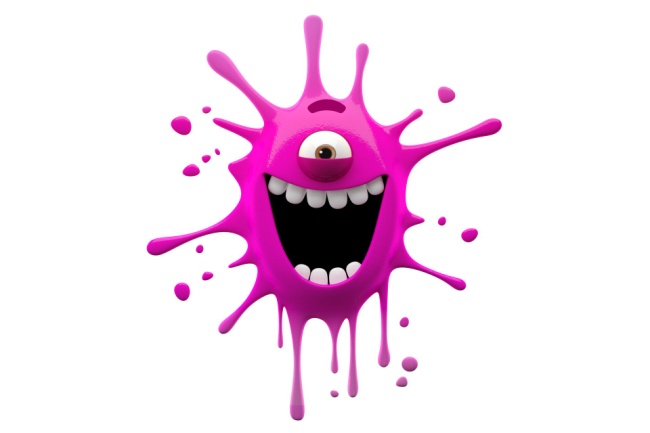 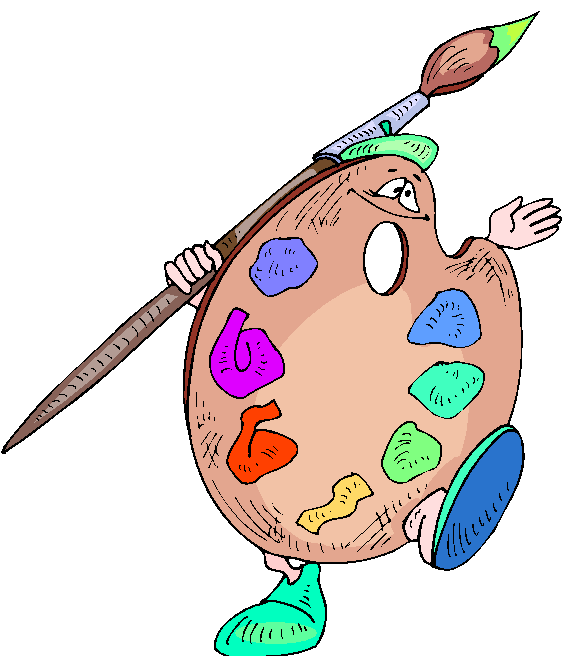 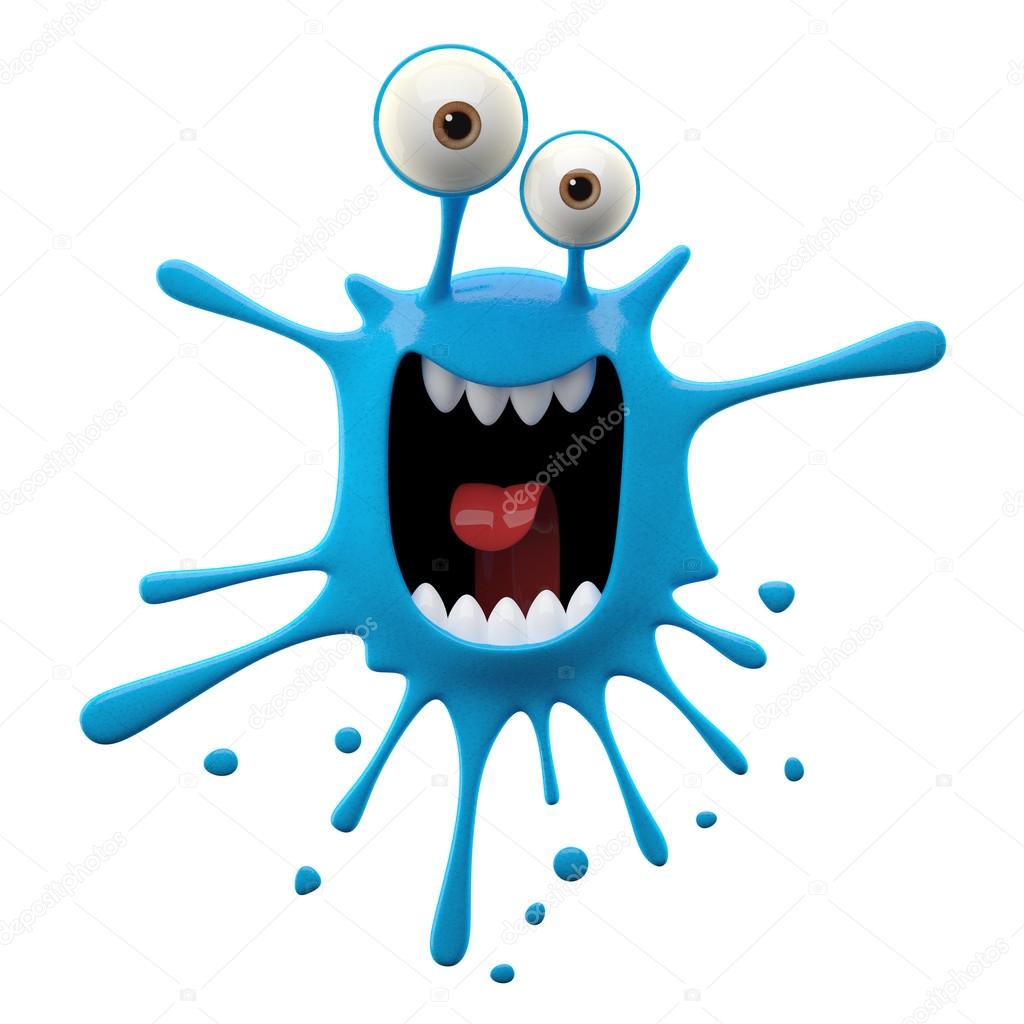 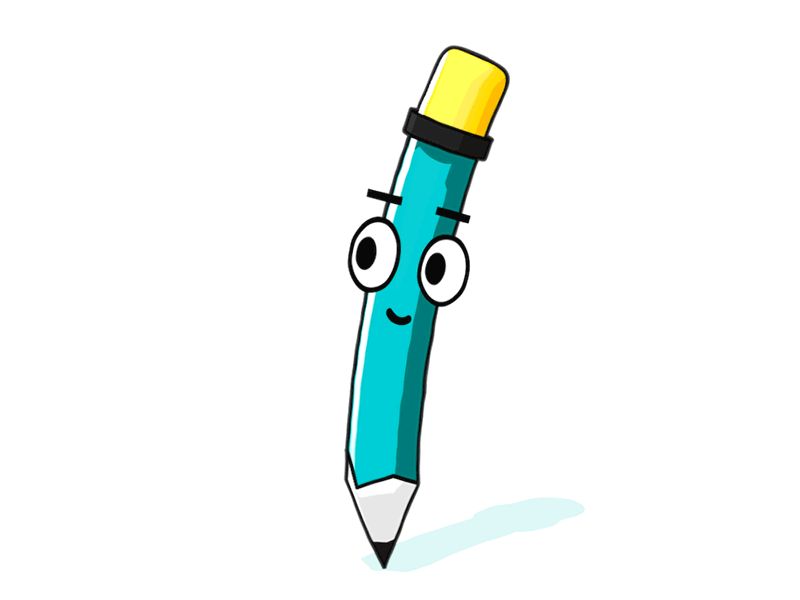 Городок Грим
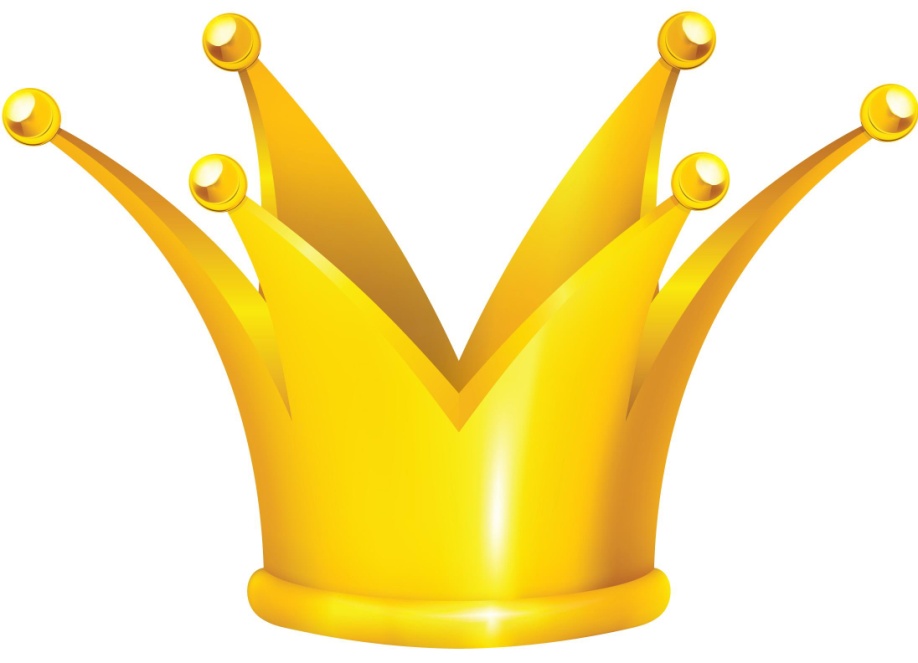 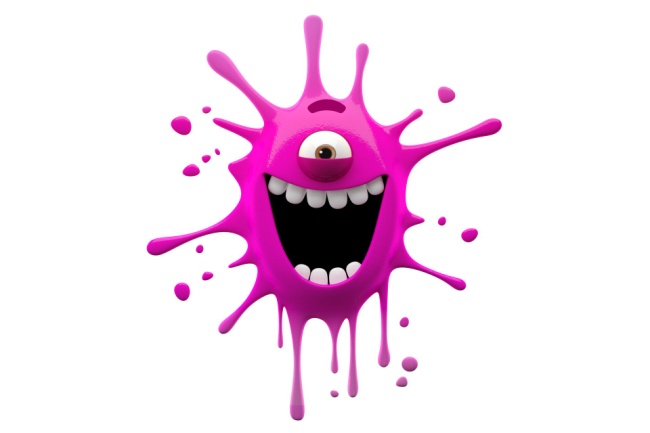 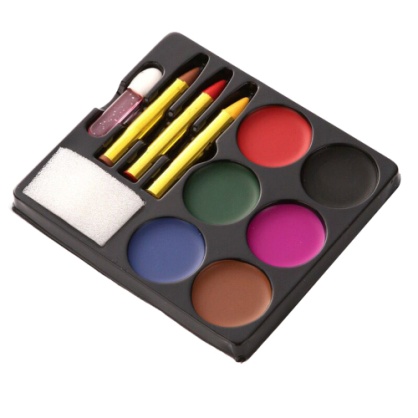 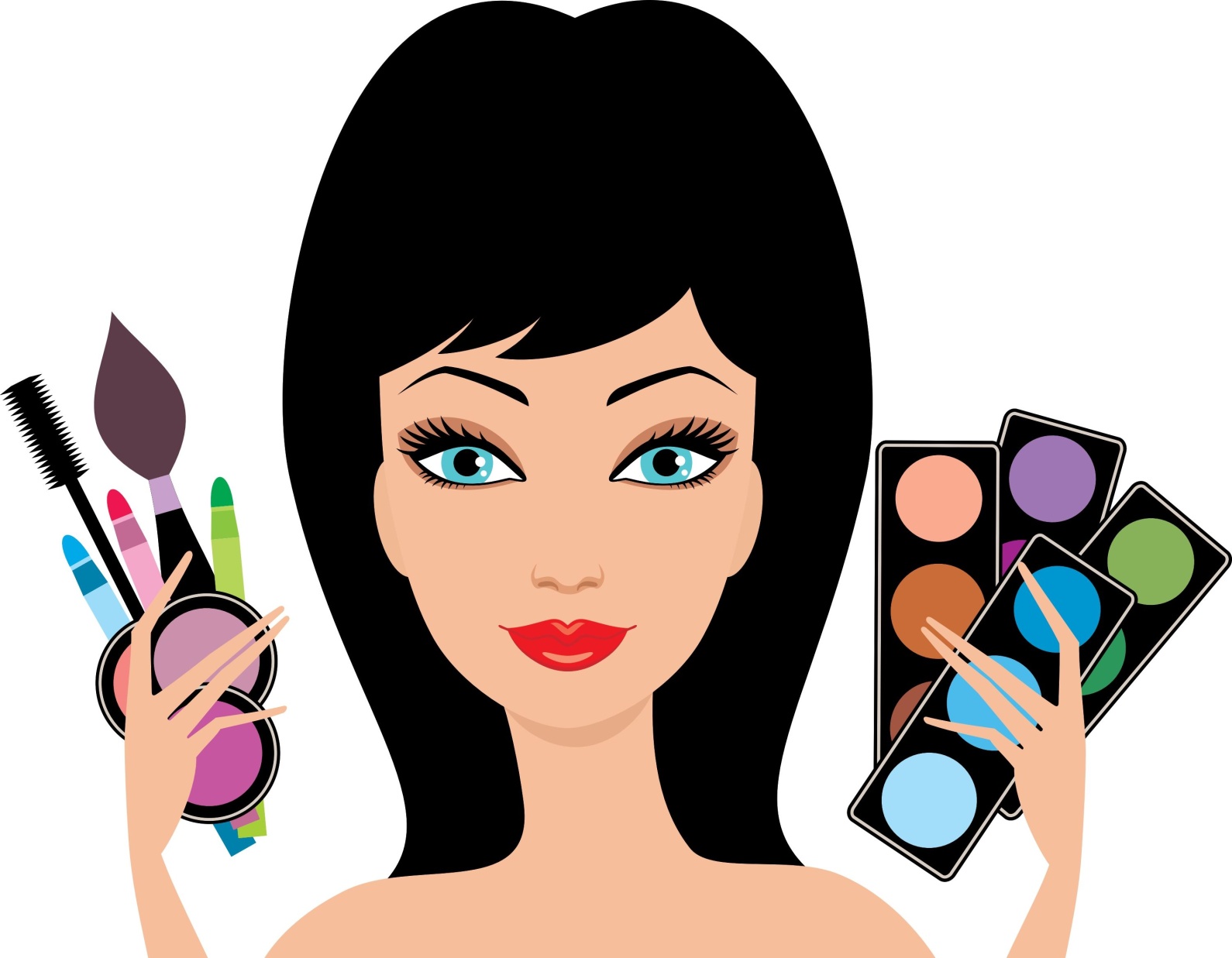 Городок 
Грим
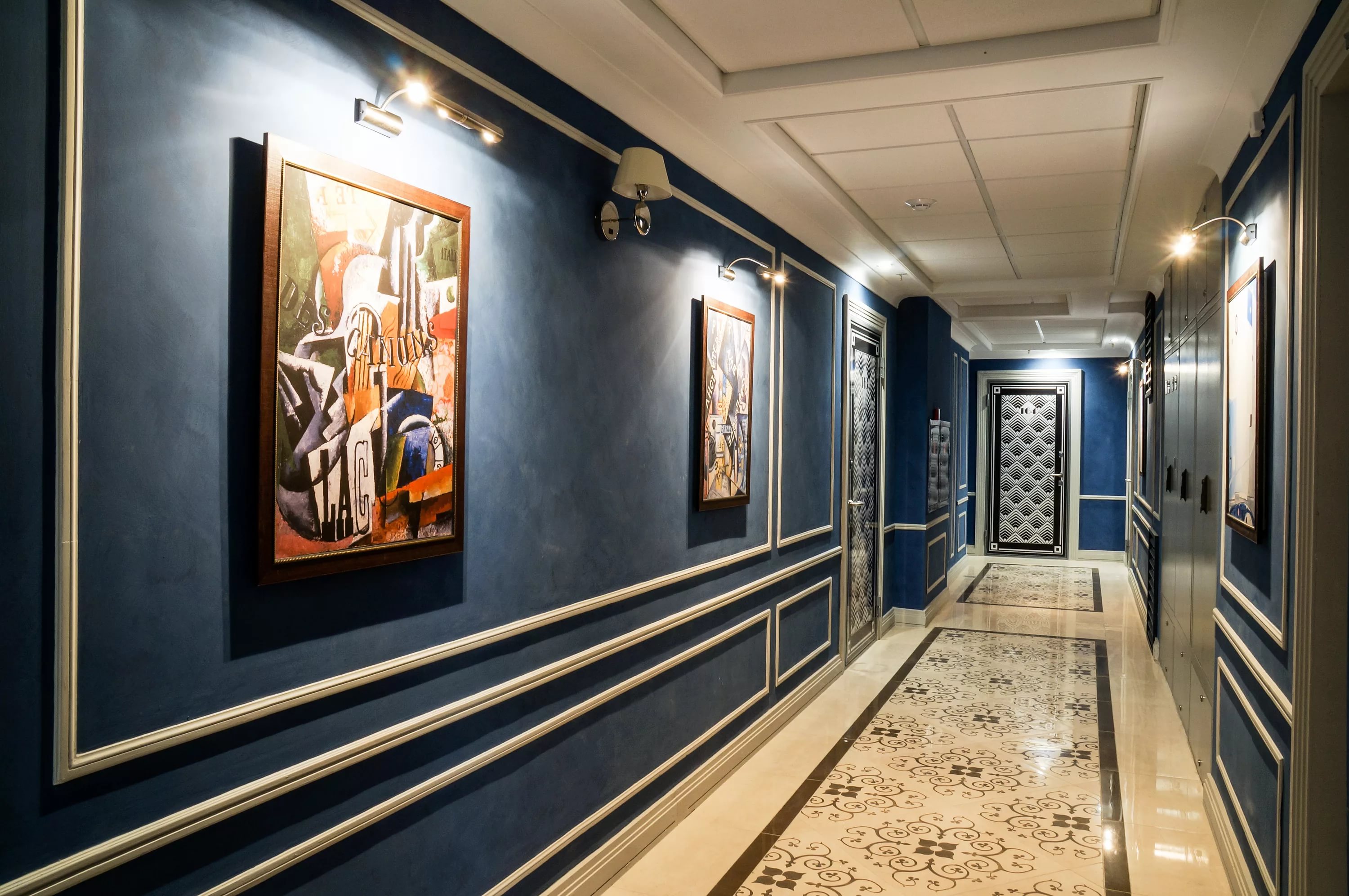 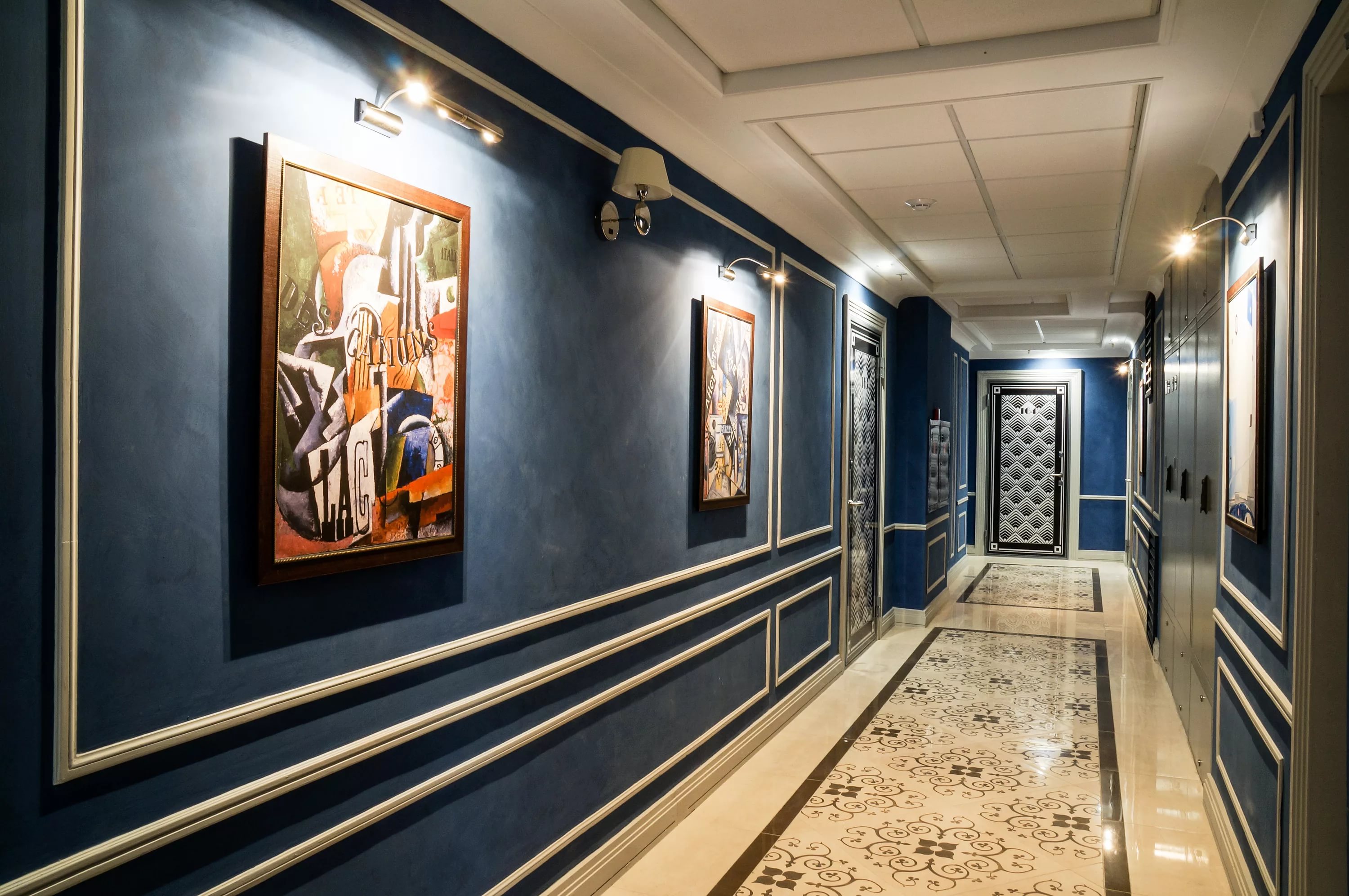 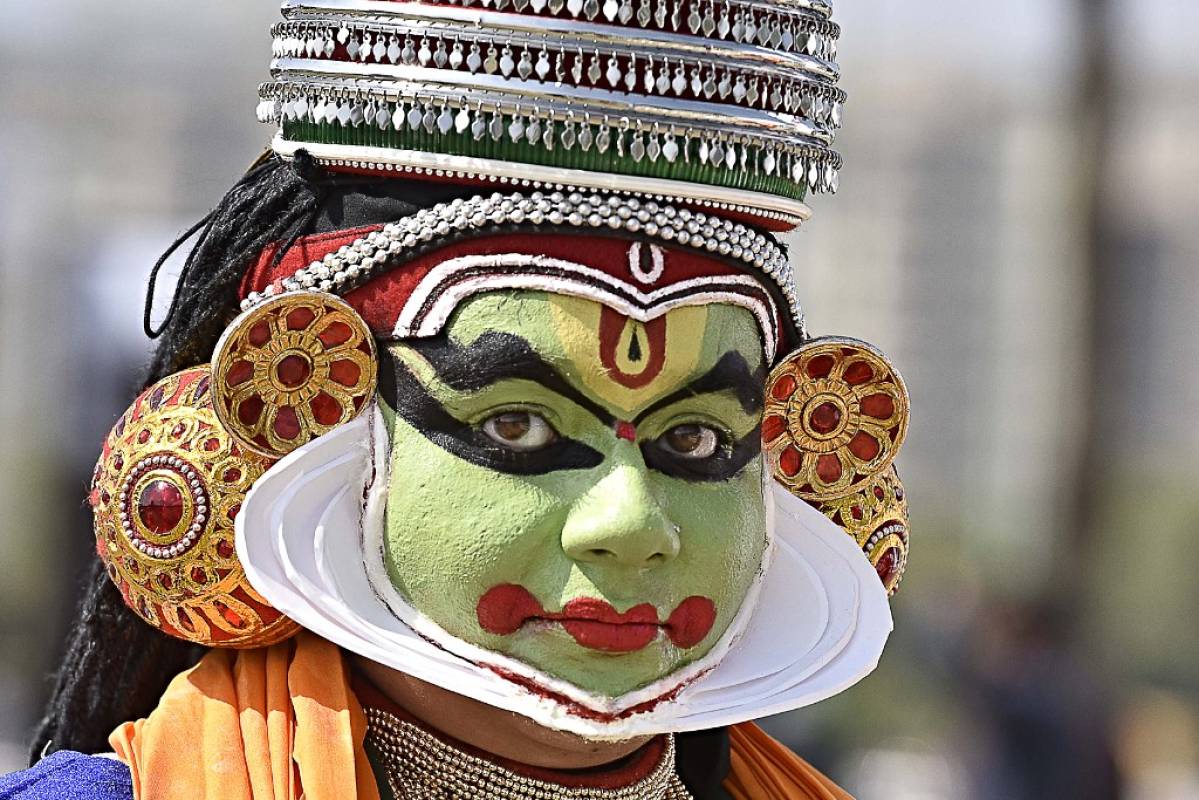 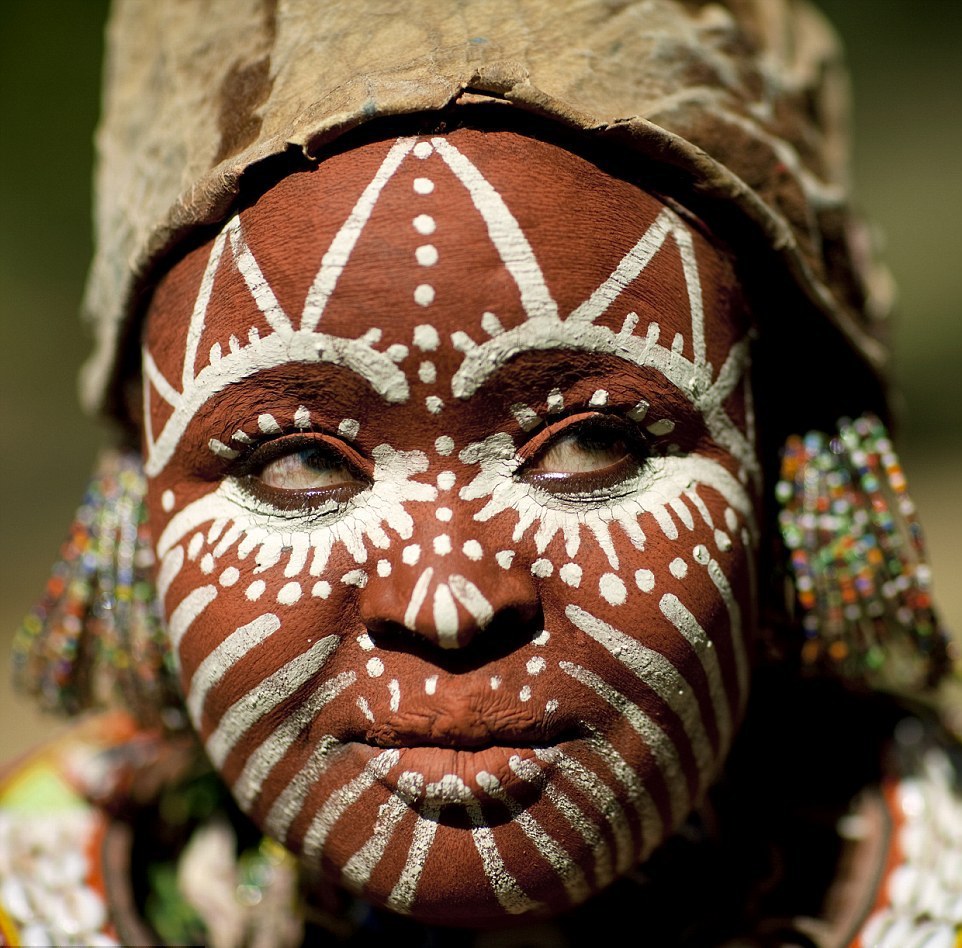 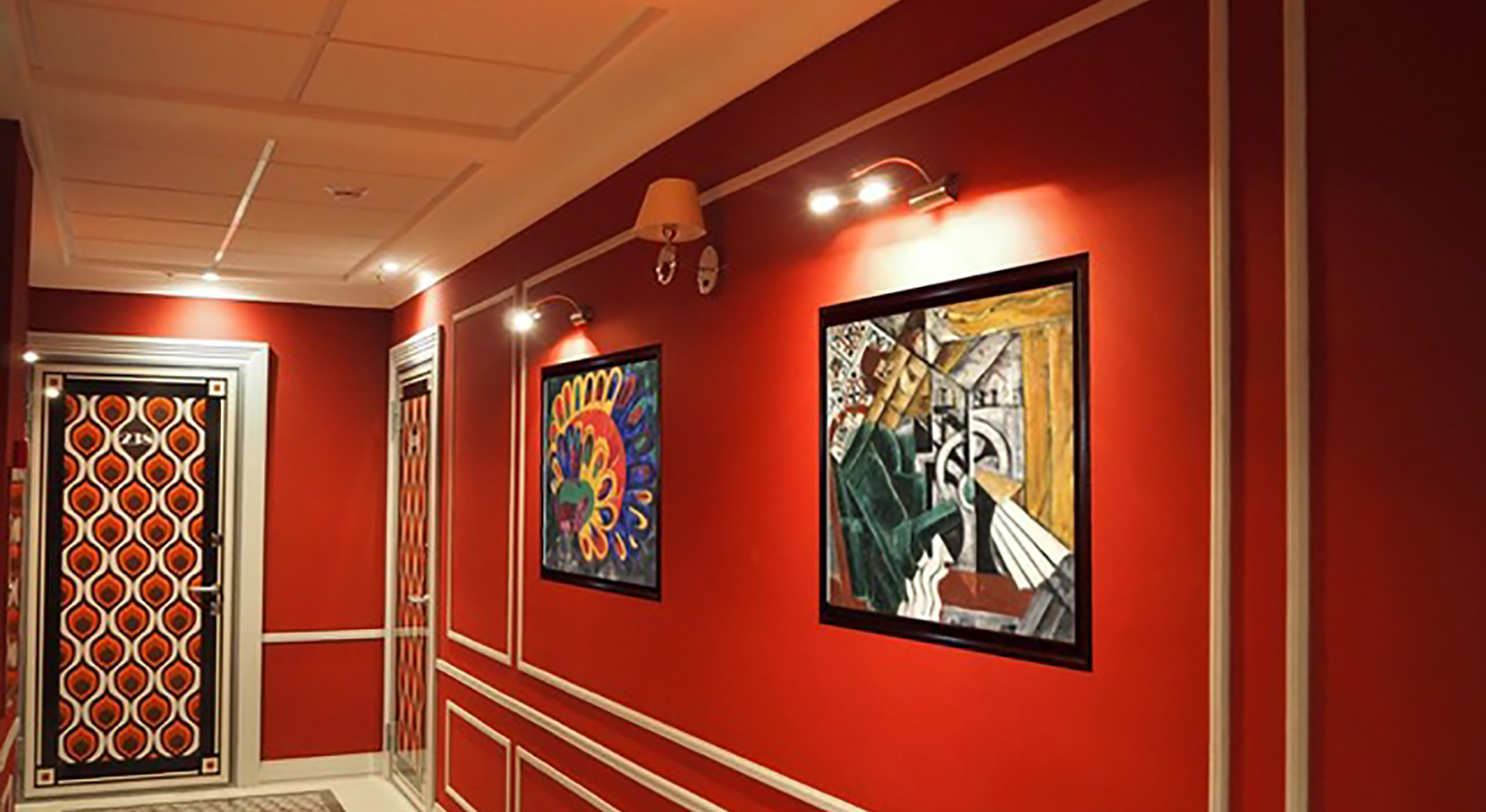 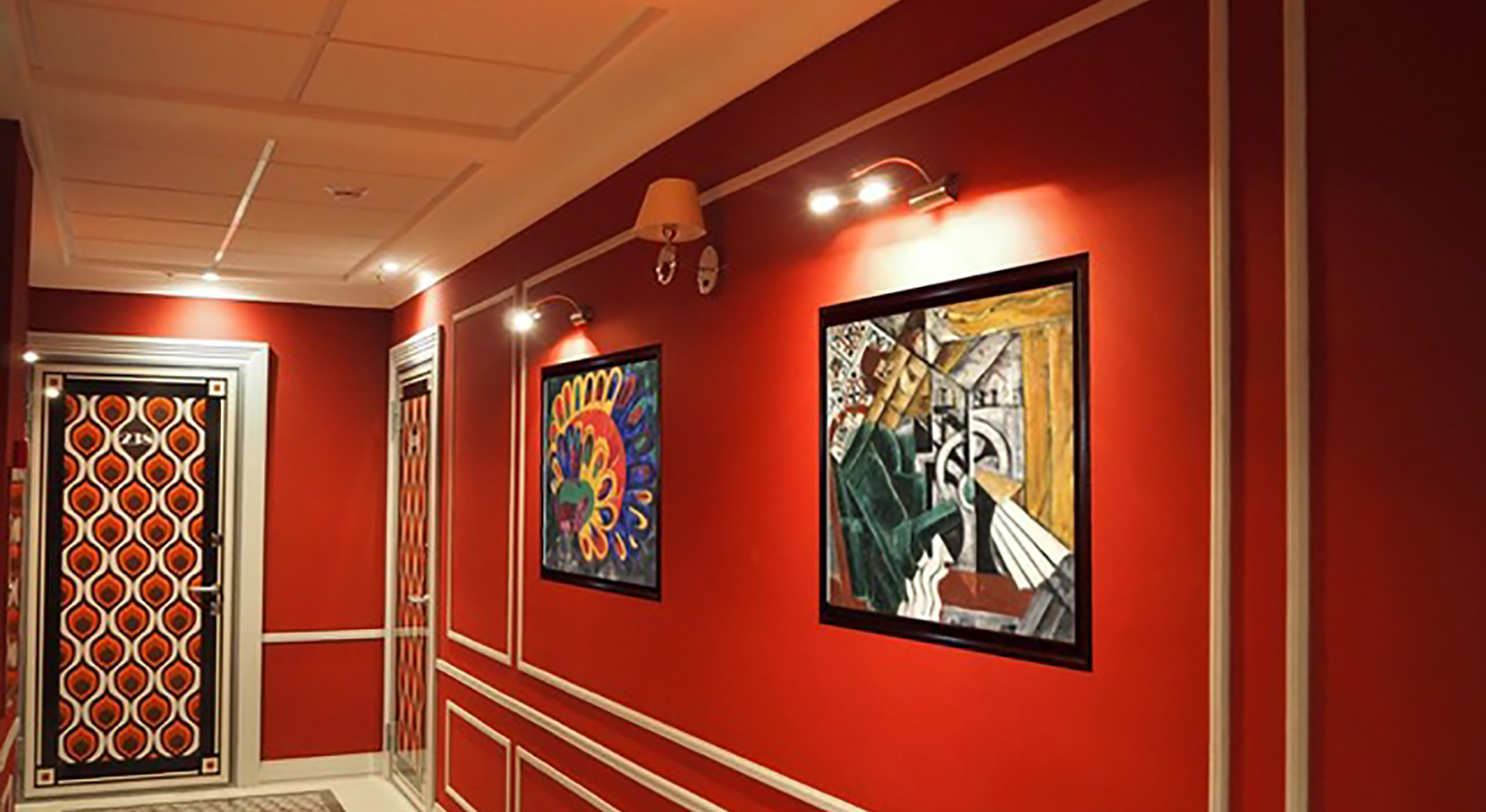 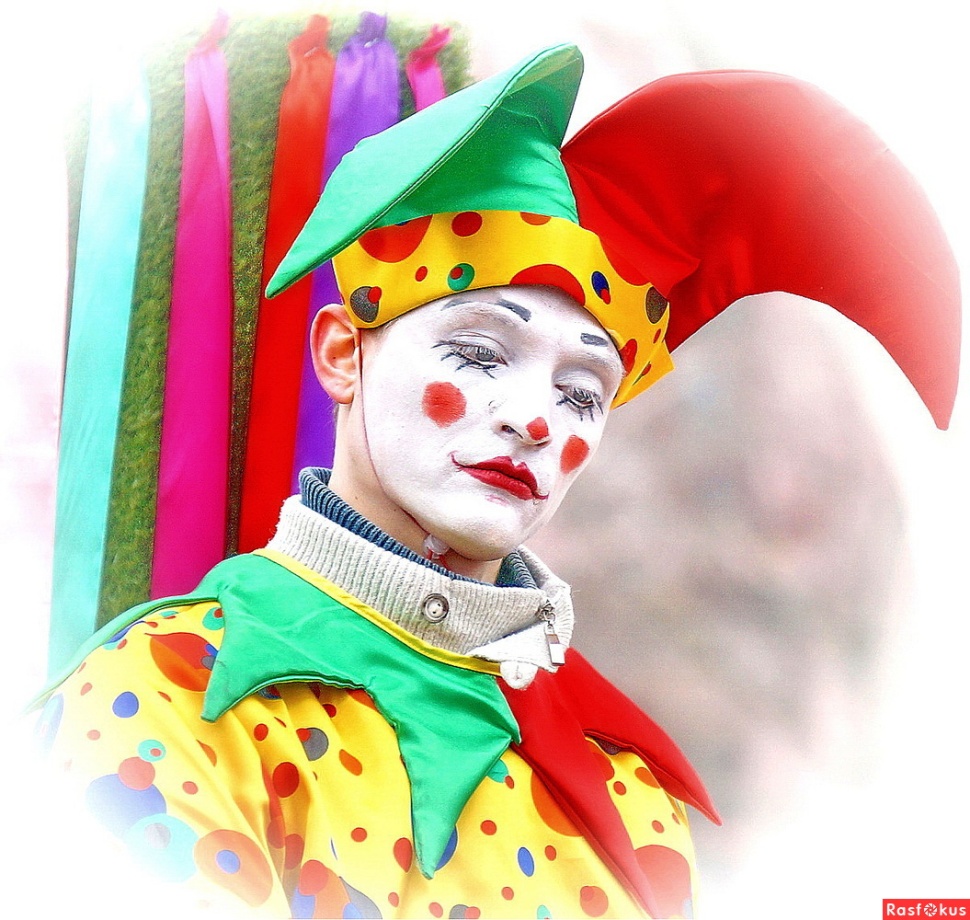 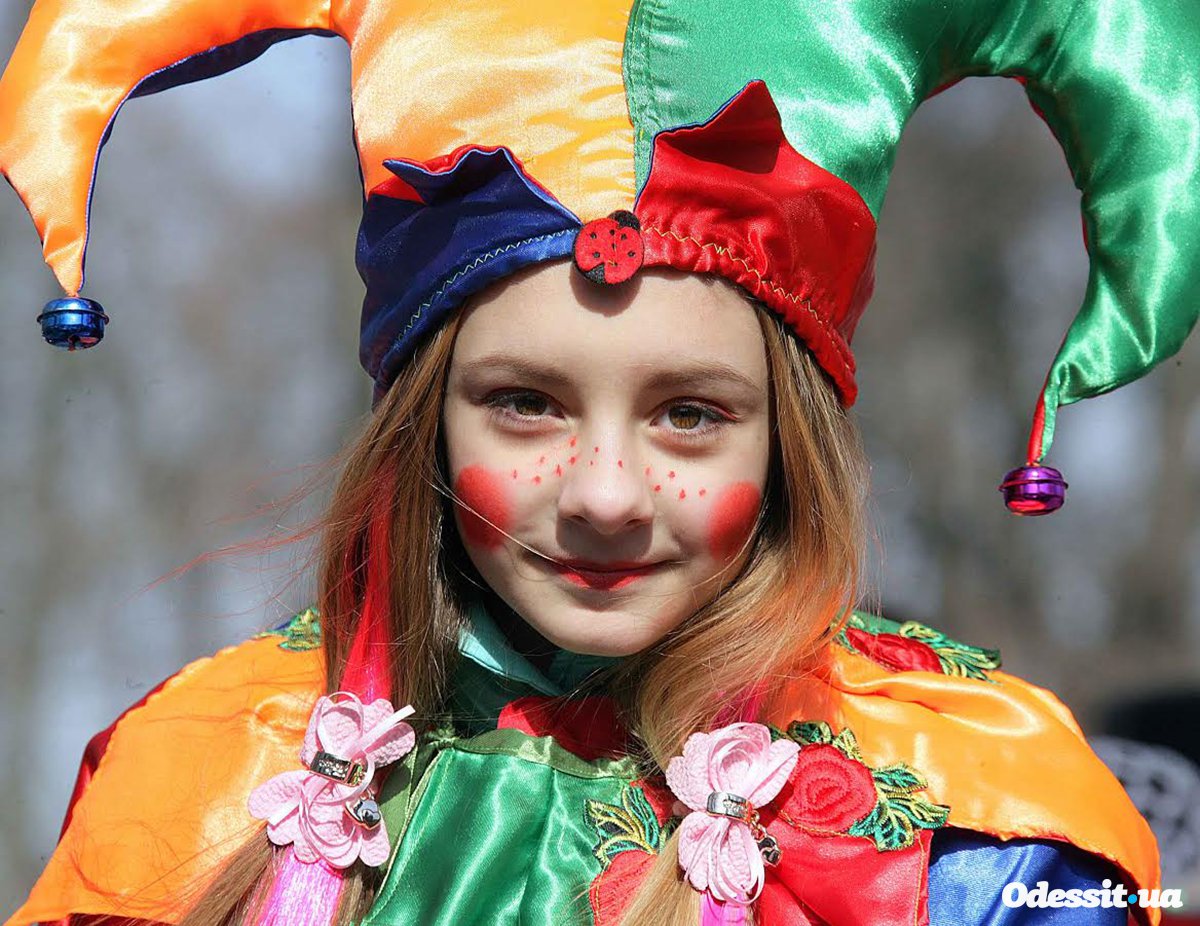 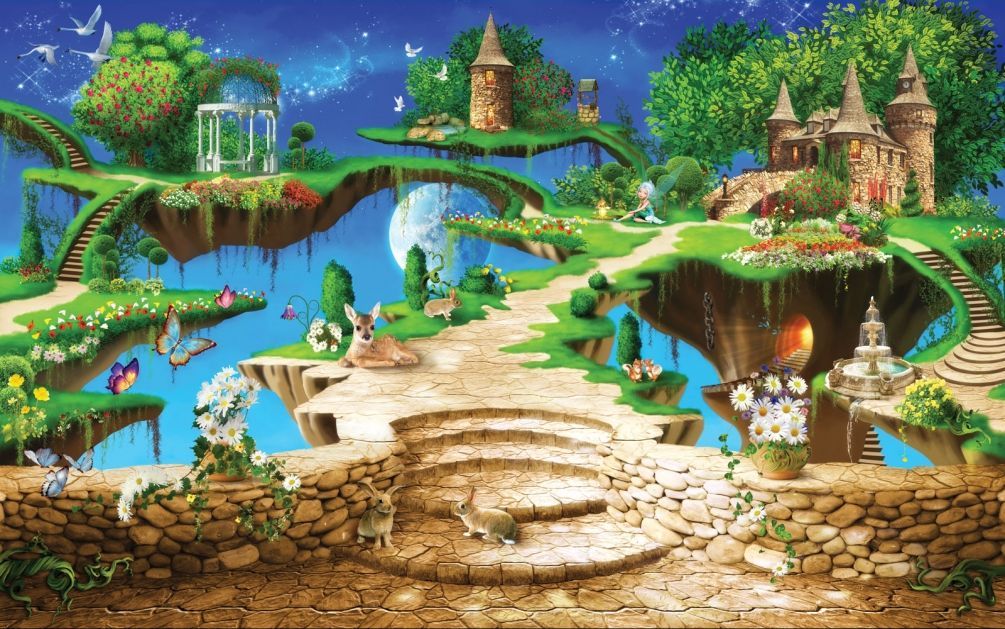 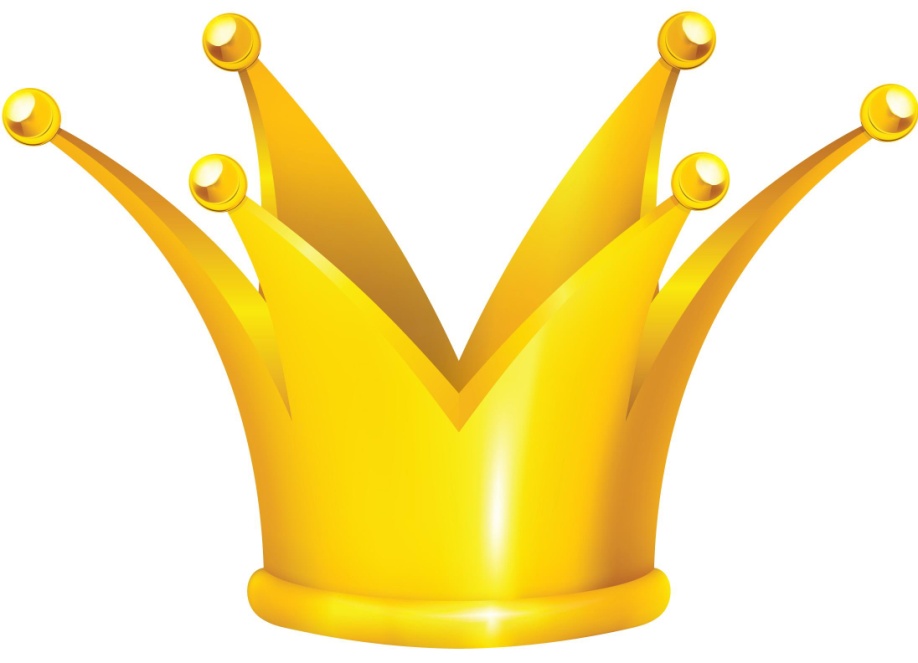 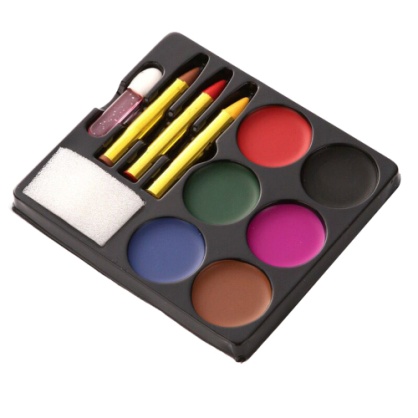 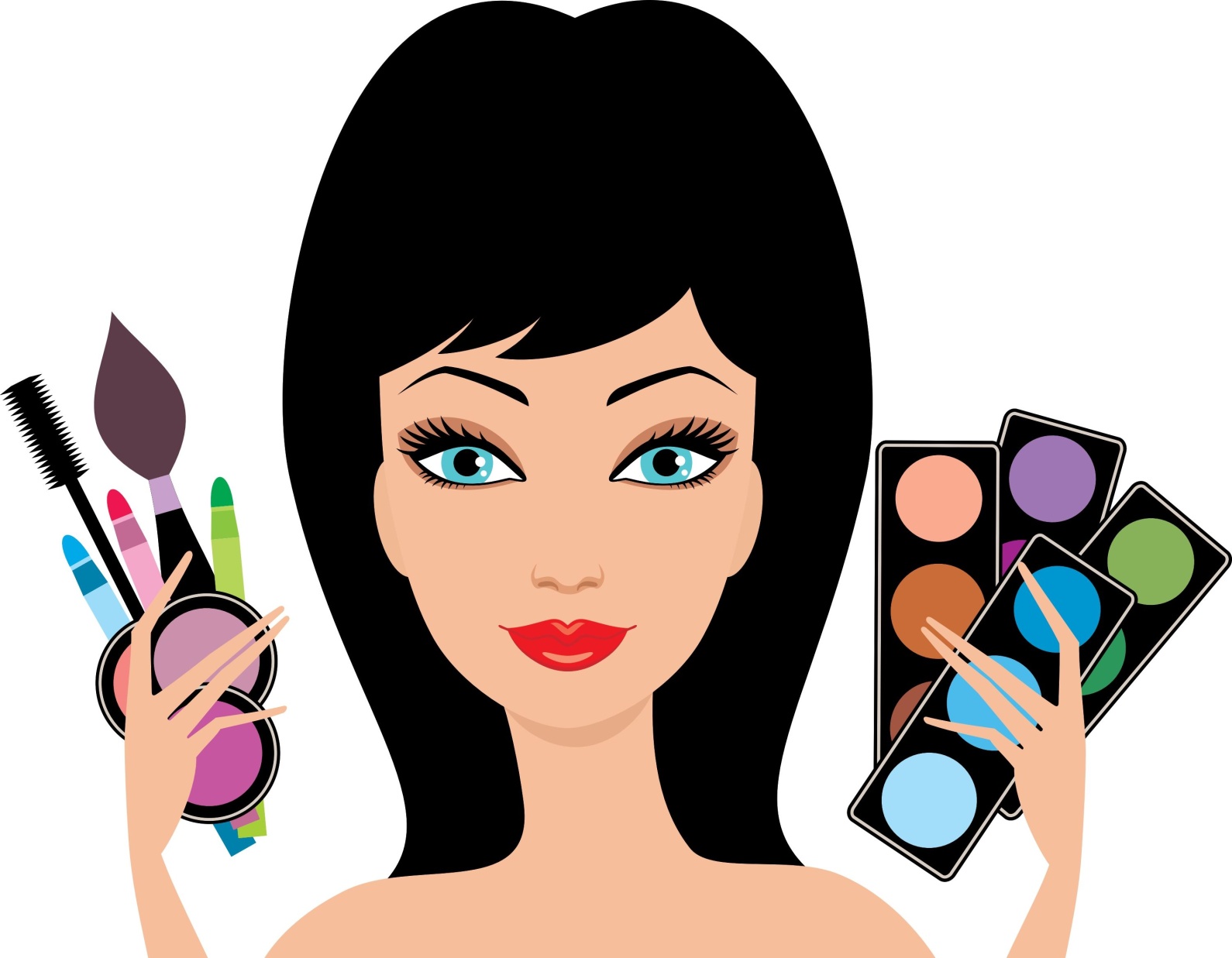 Городок 
Грим
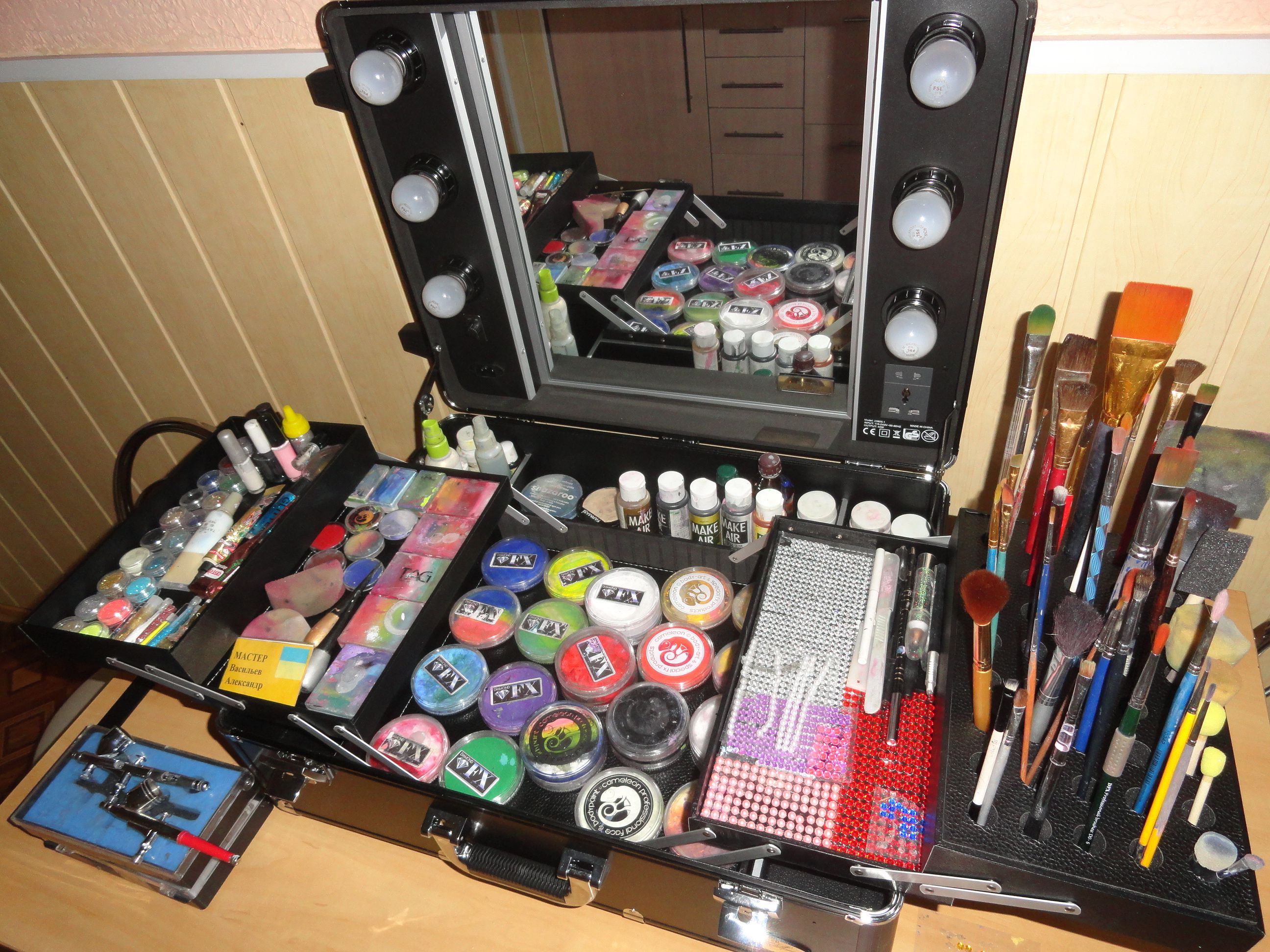 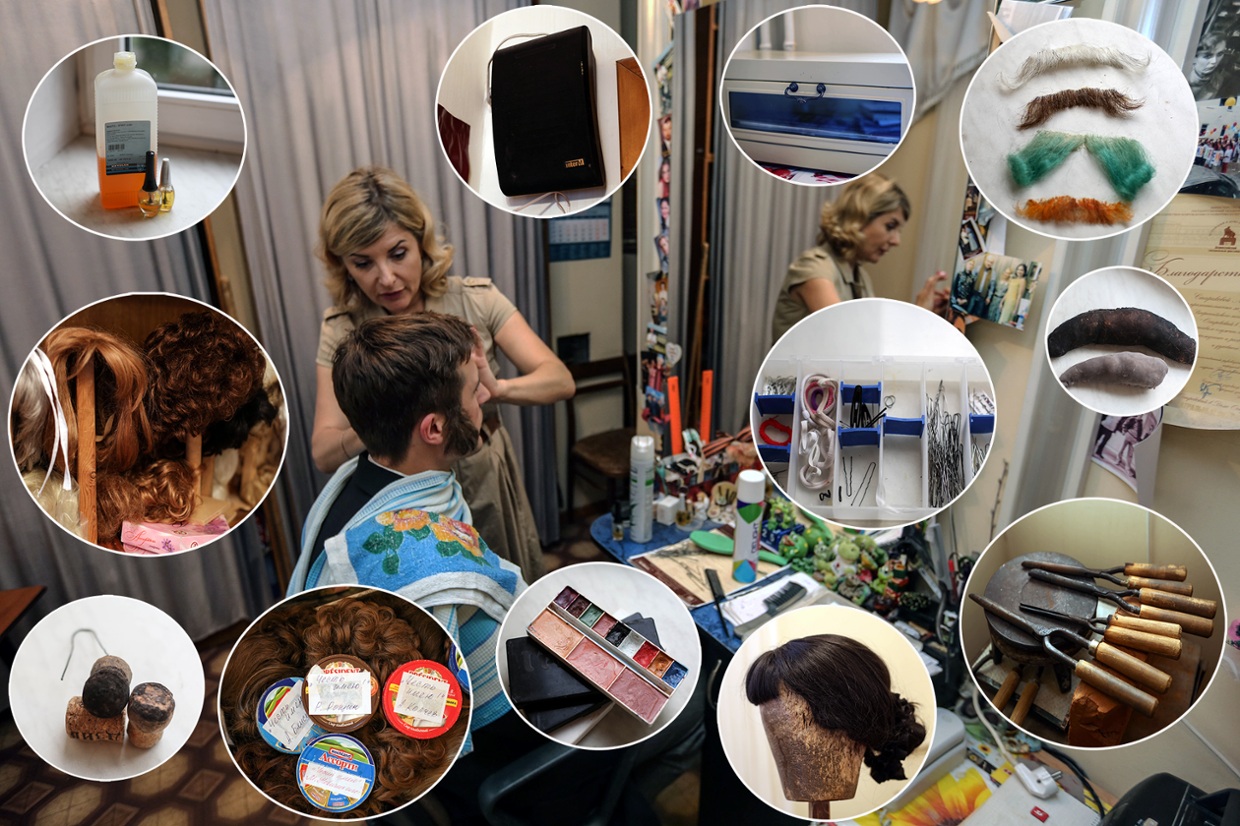 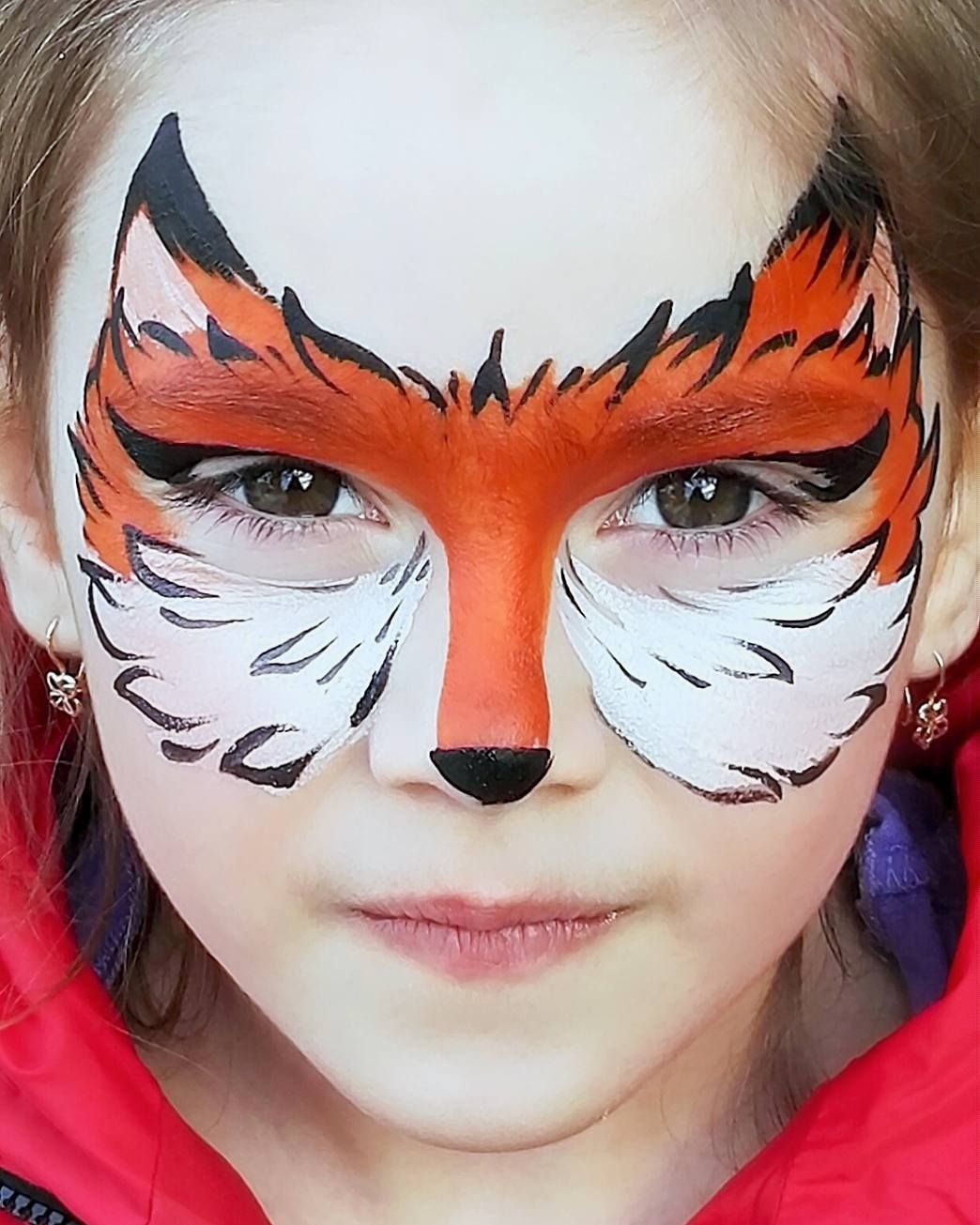 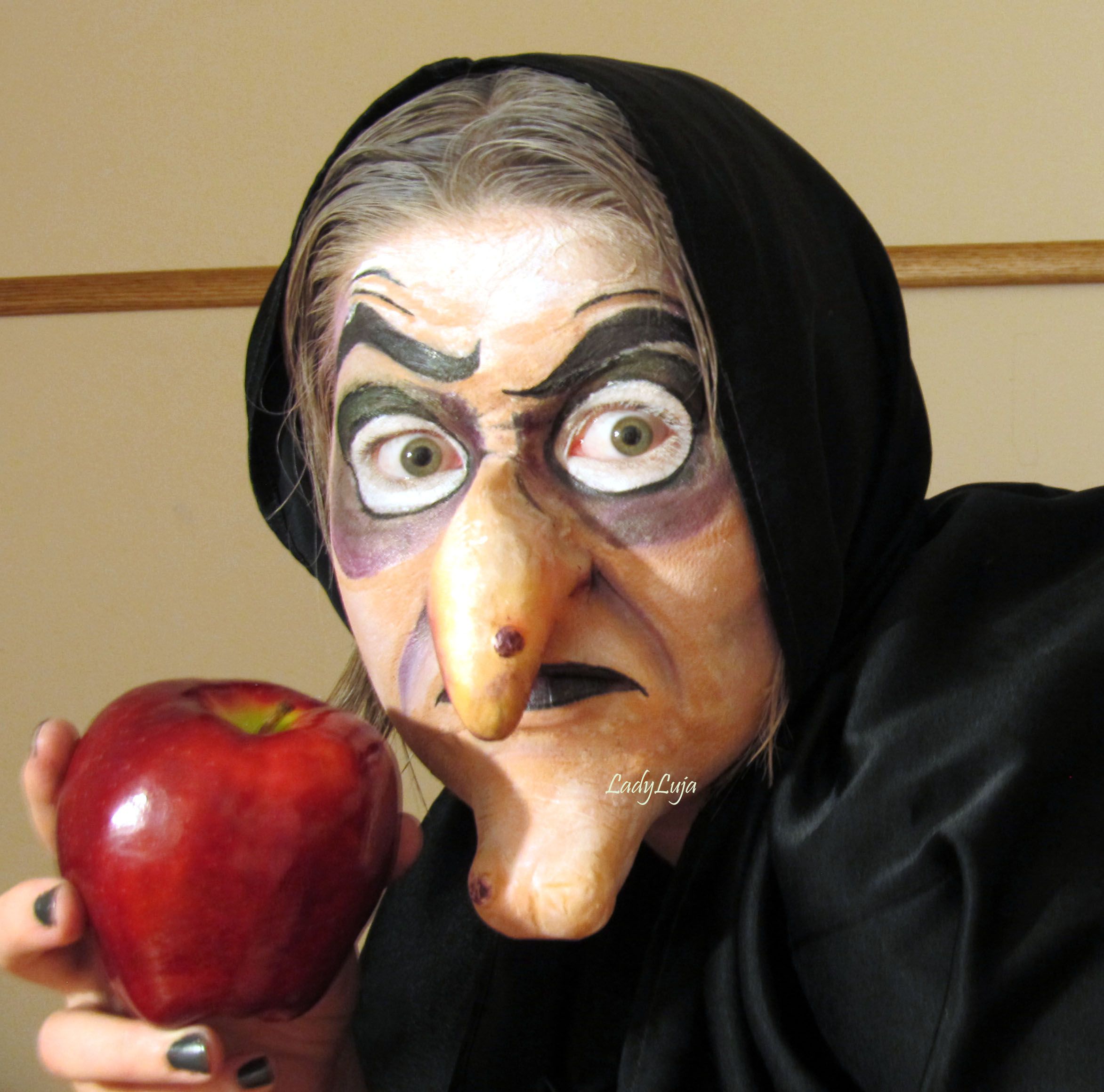 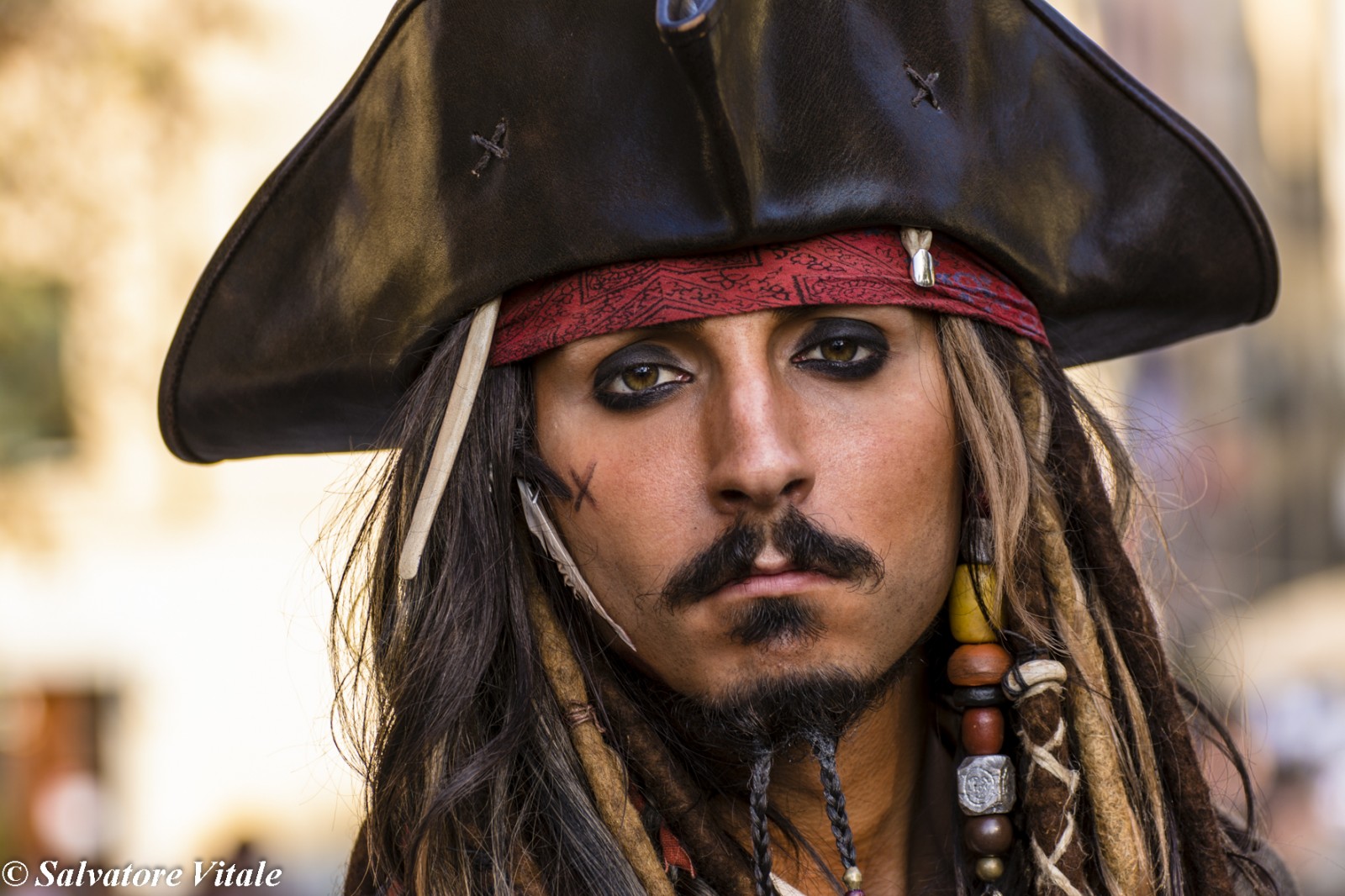 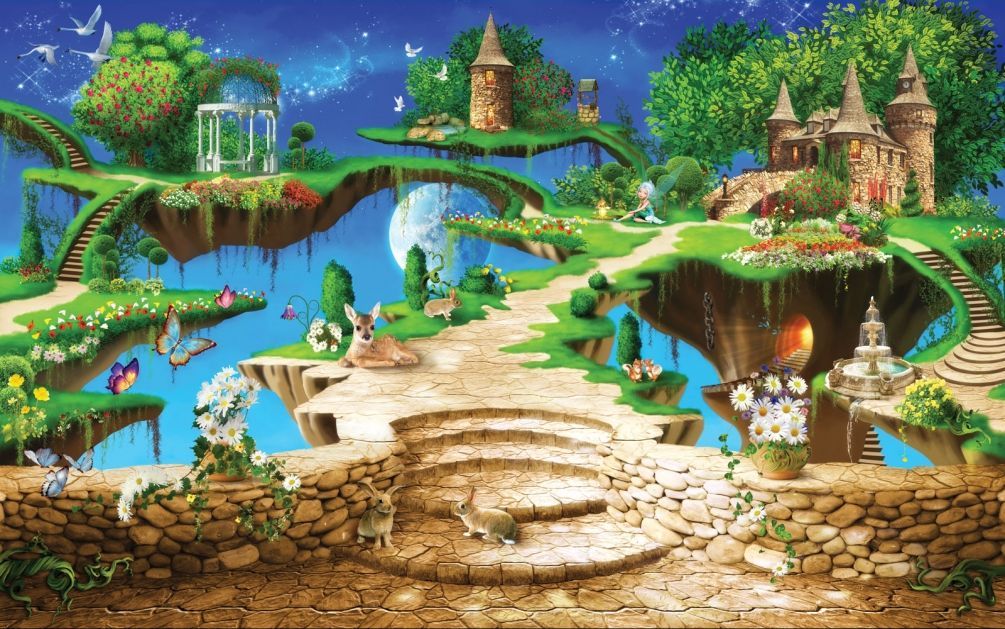 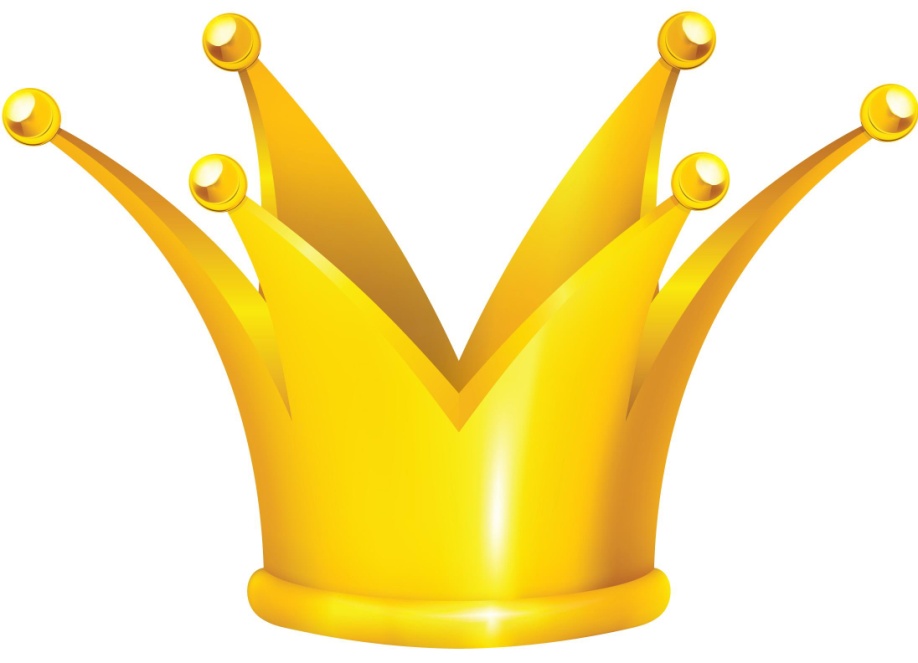 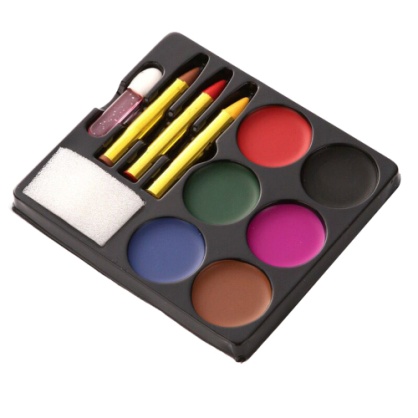 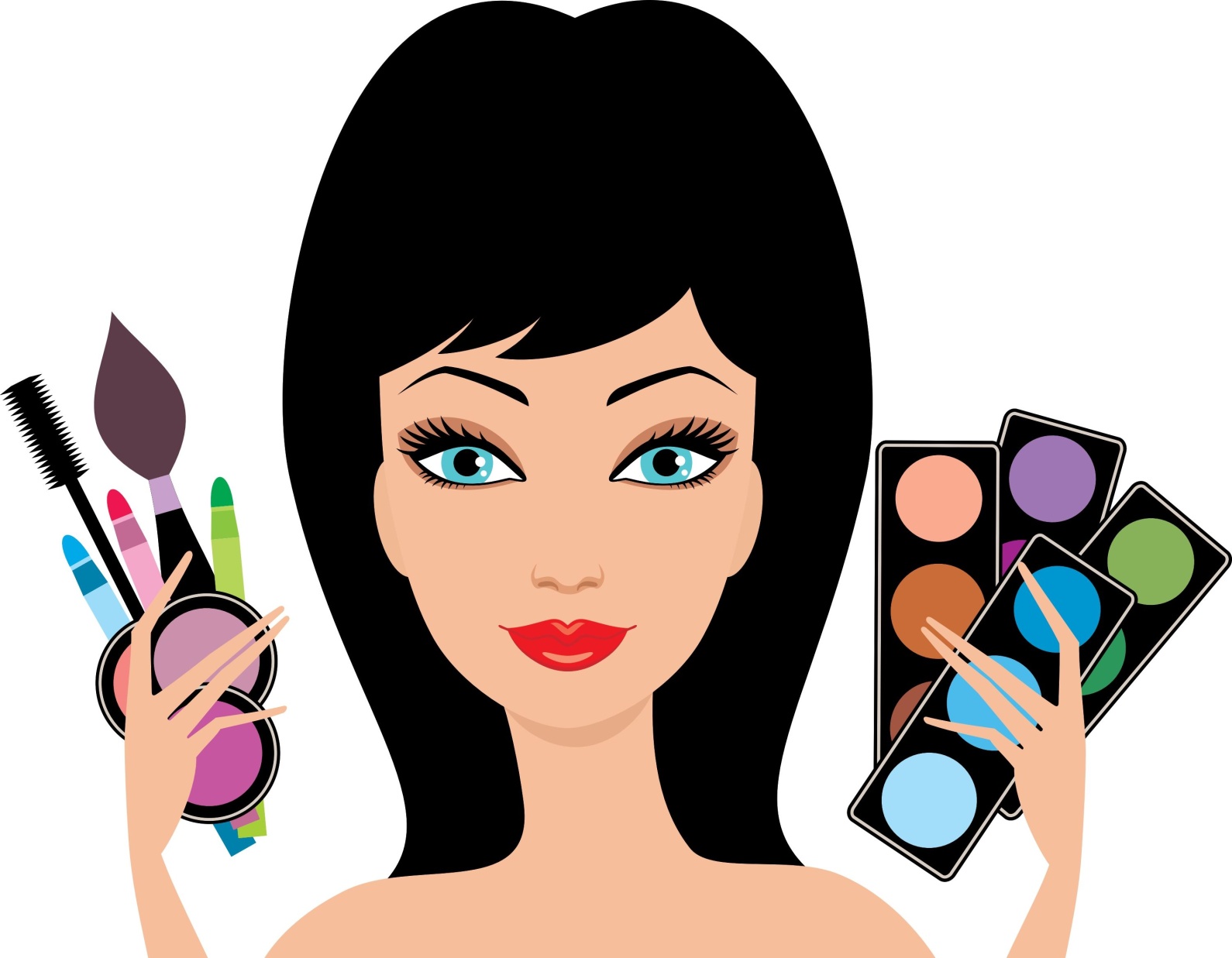 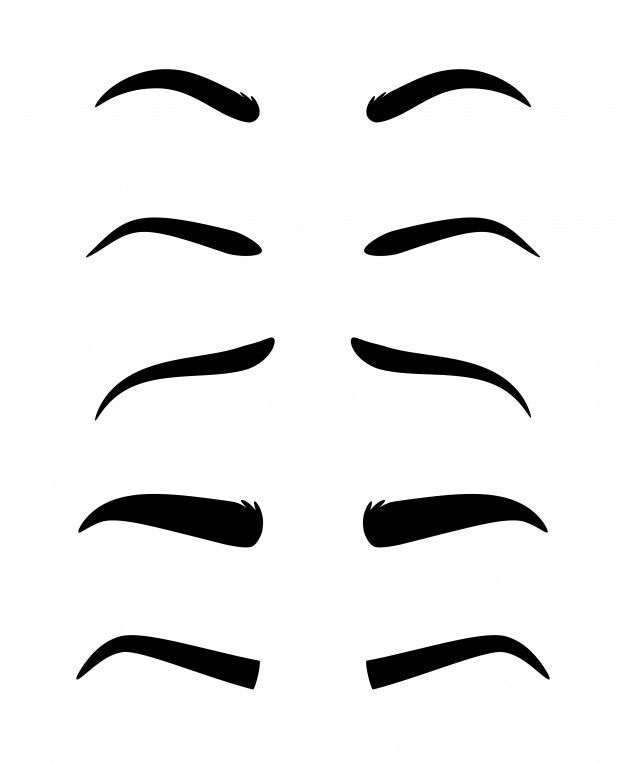 Городок 
Грим
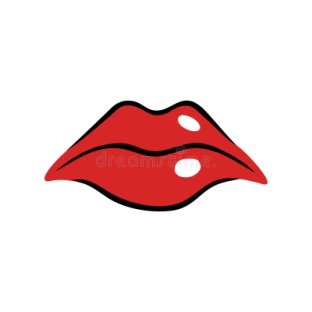 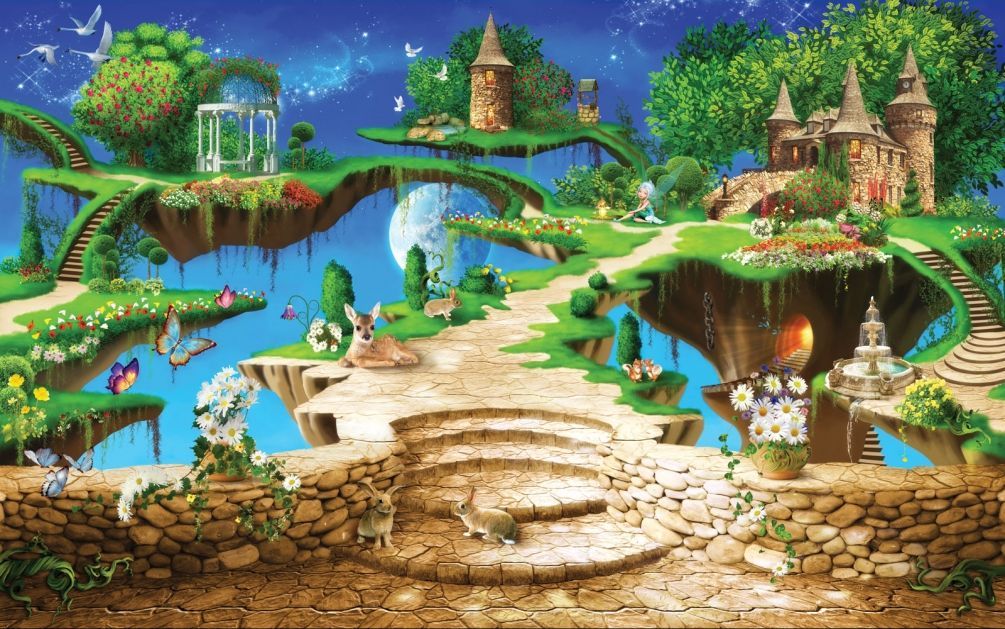 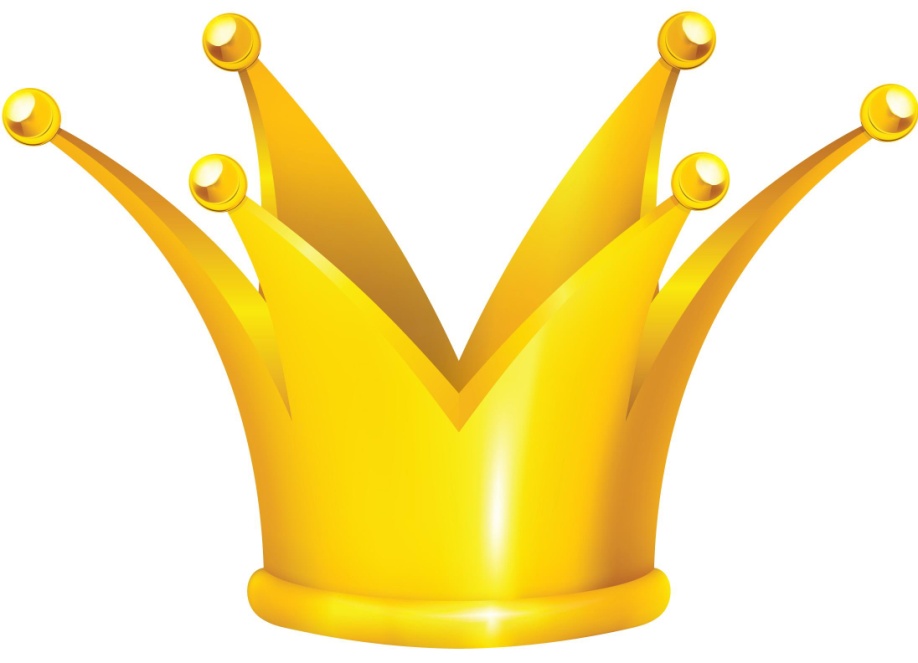 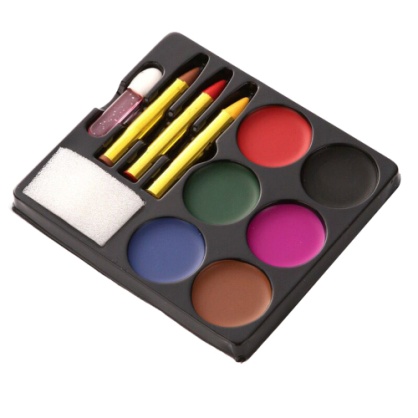 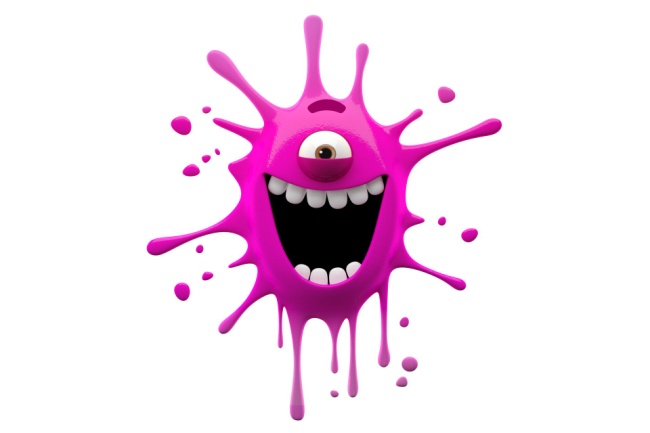 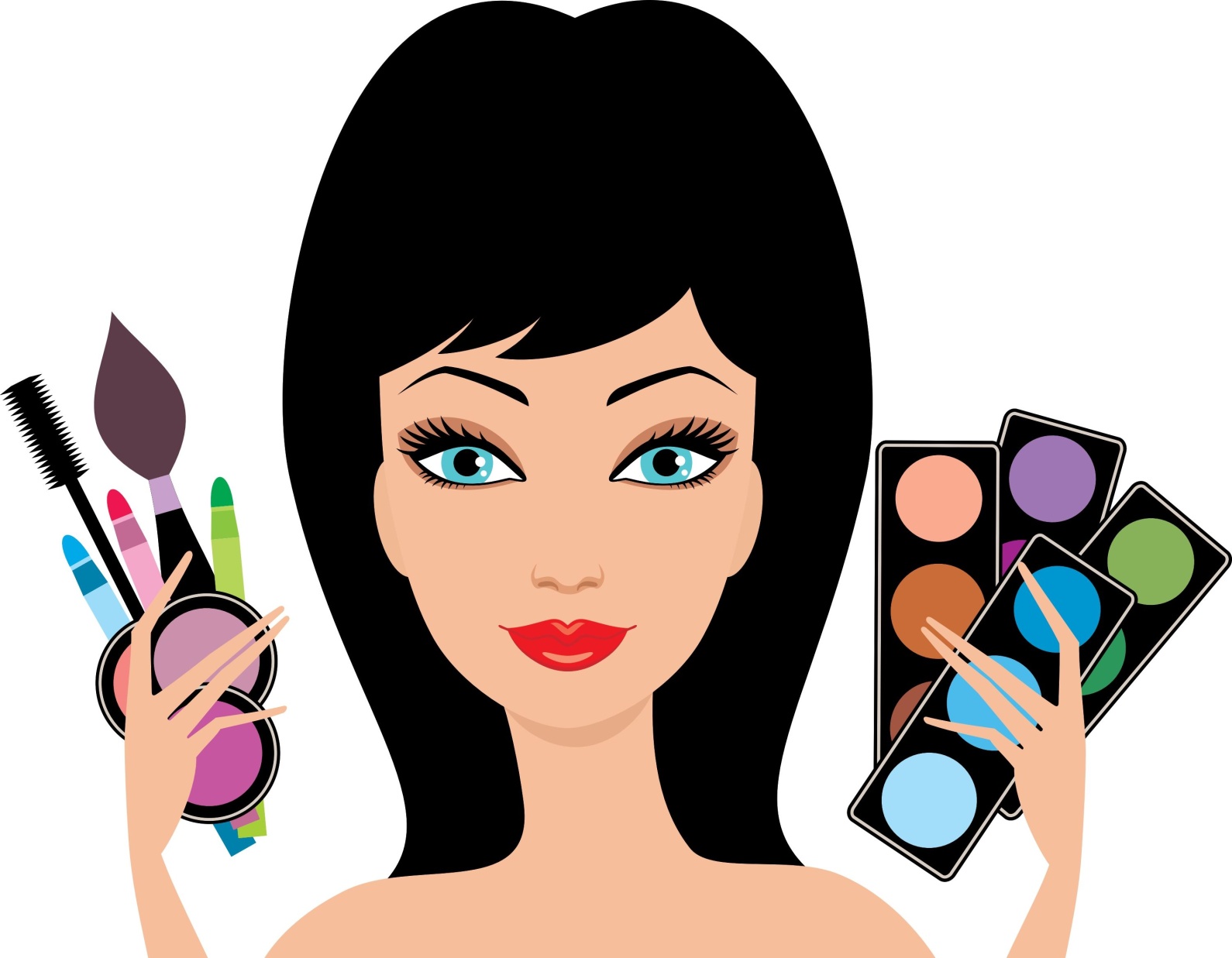 Городок 
Грим
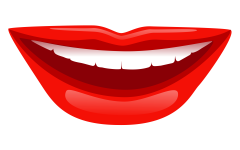 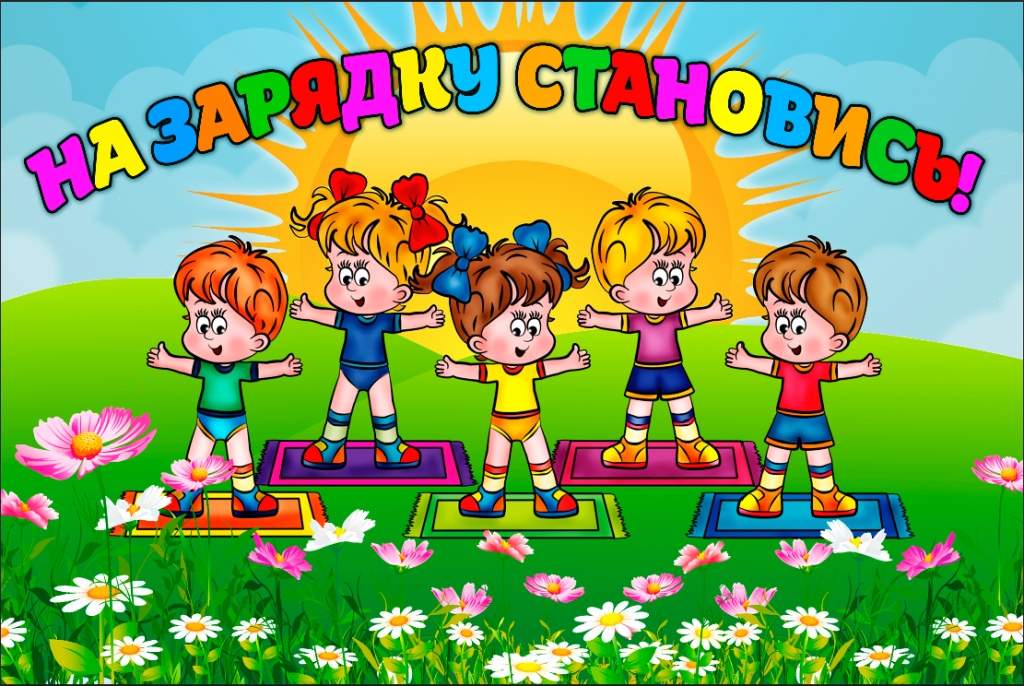 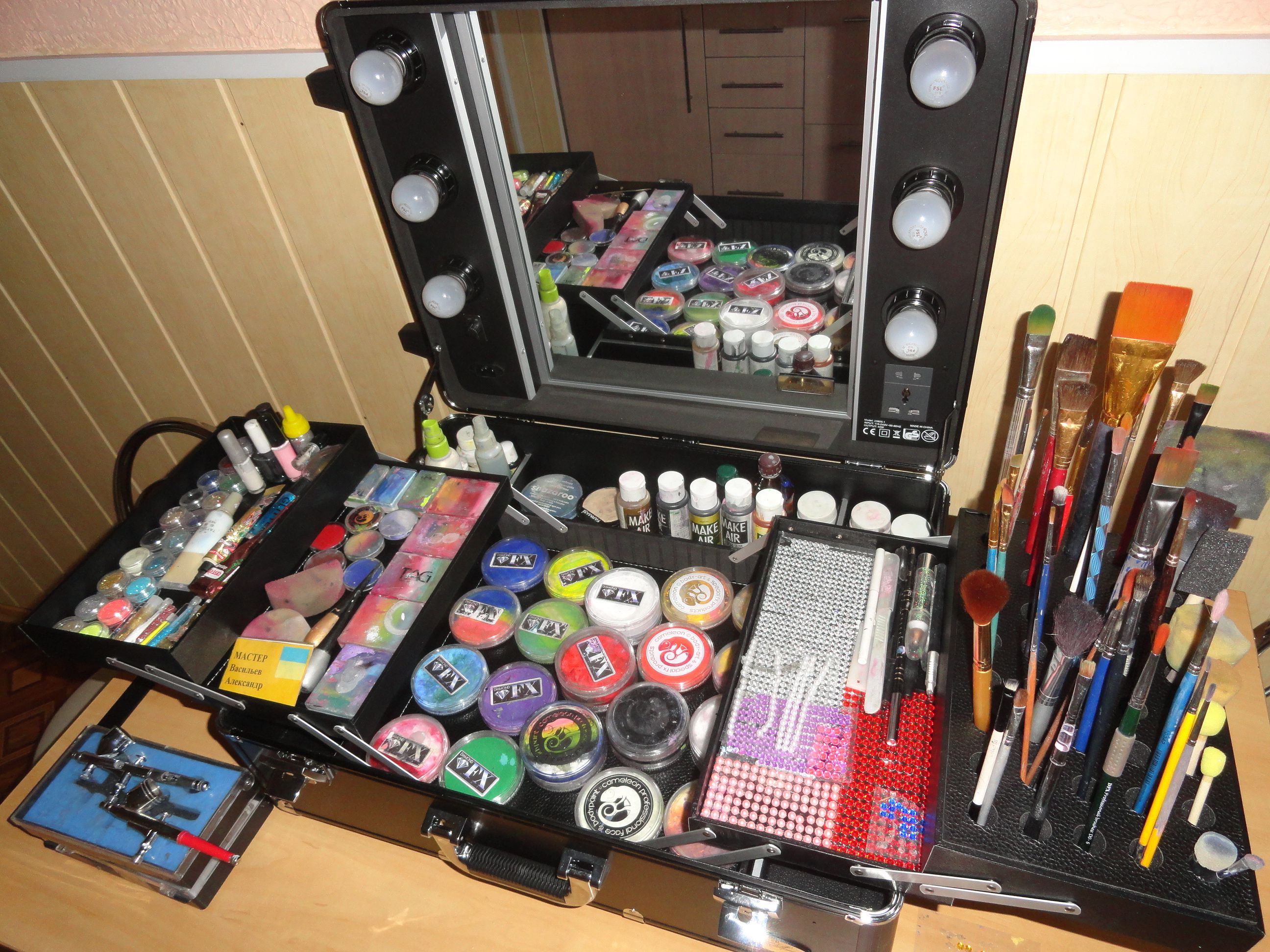 1
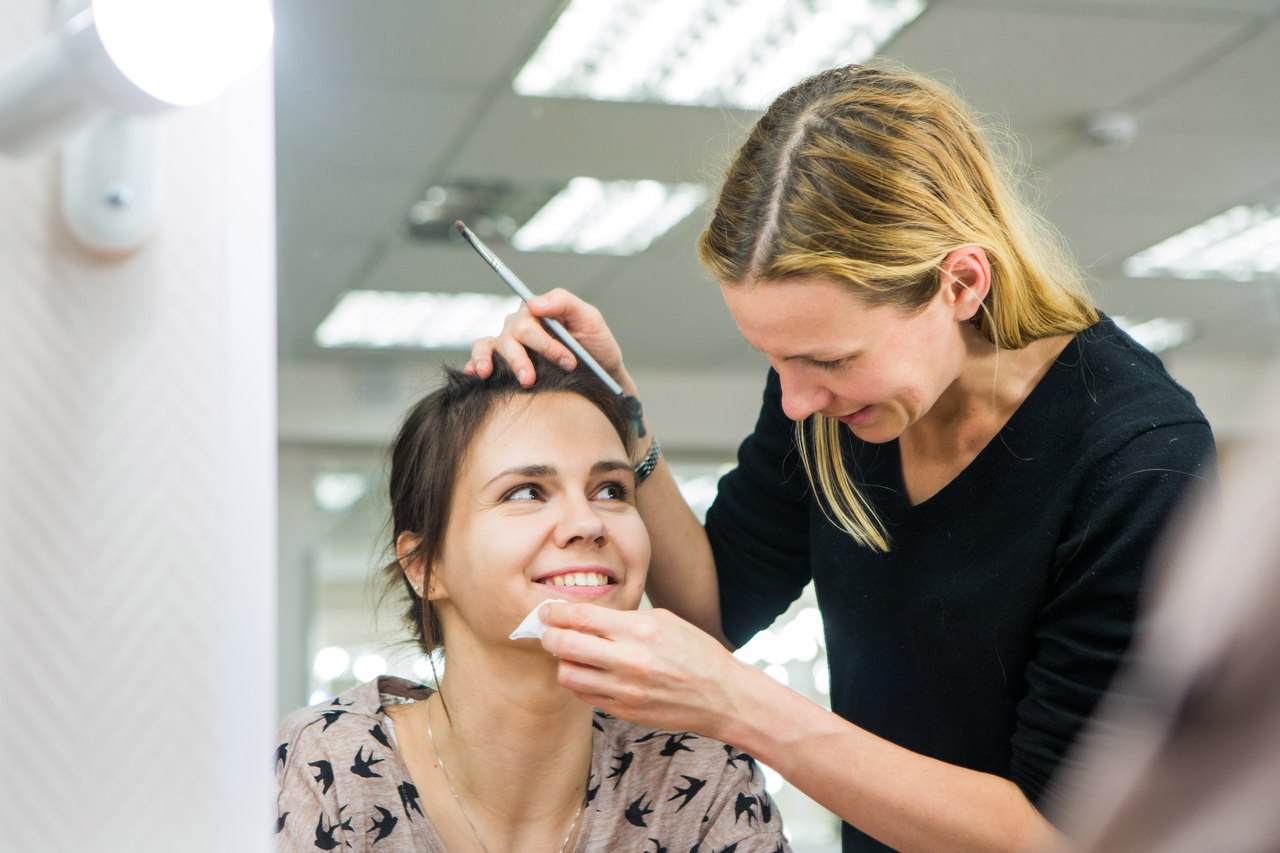 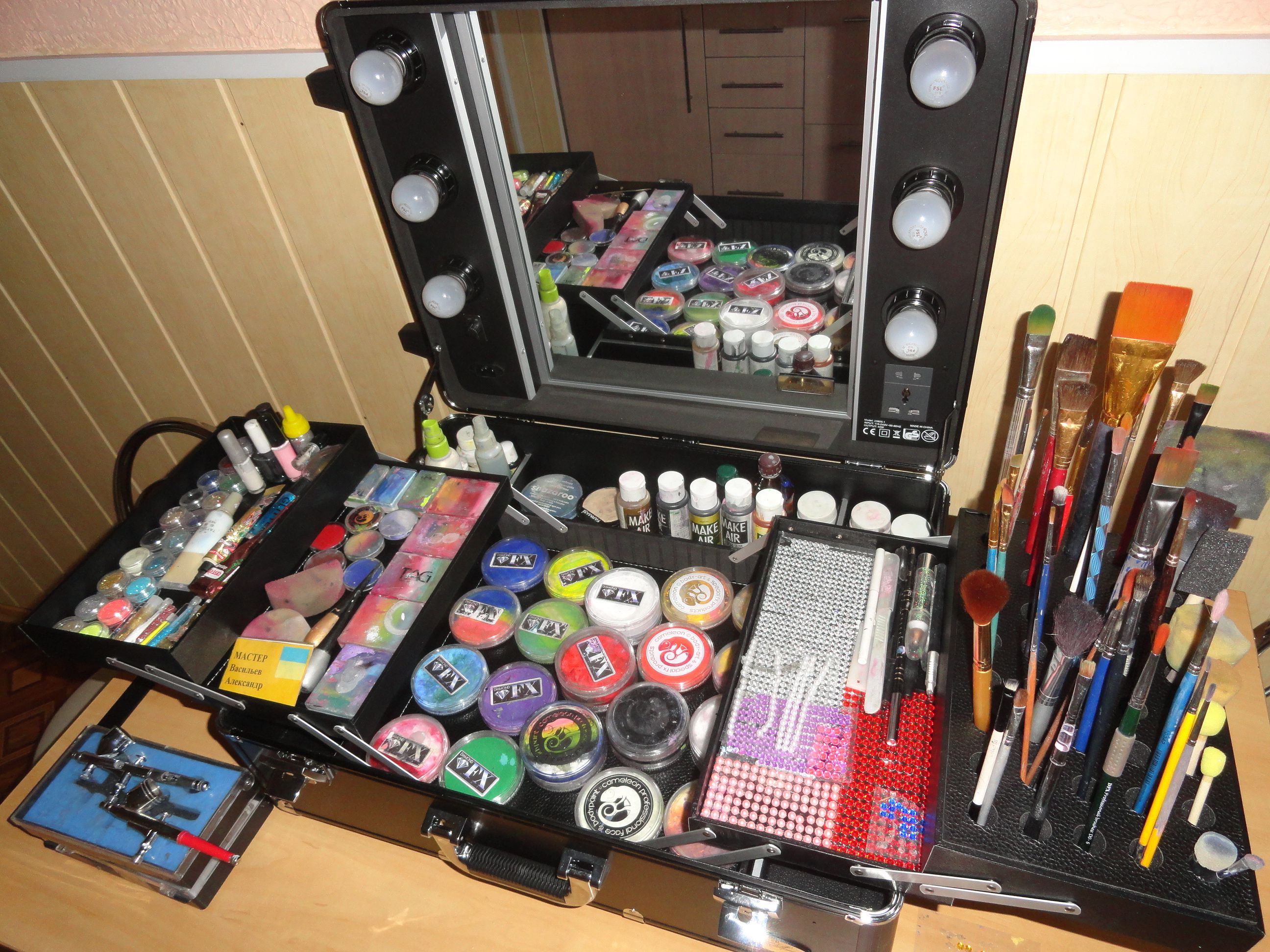 2
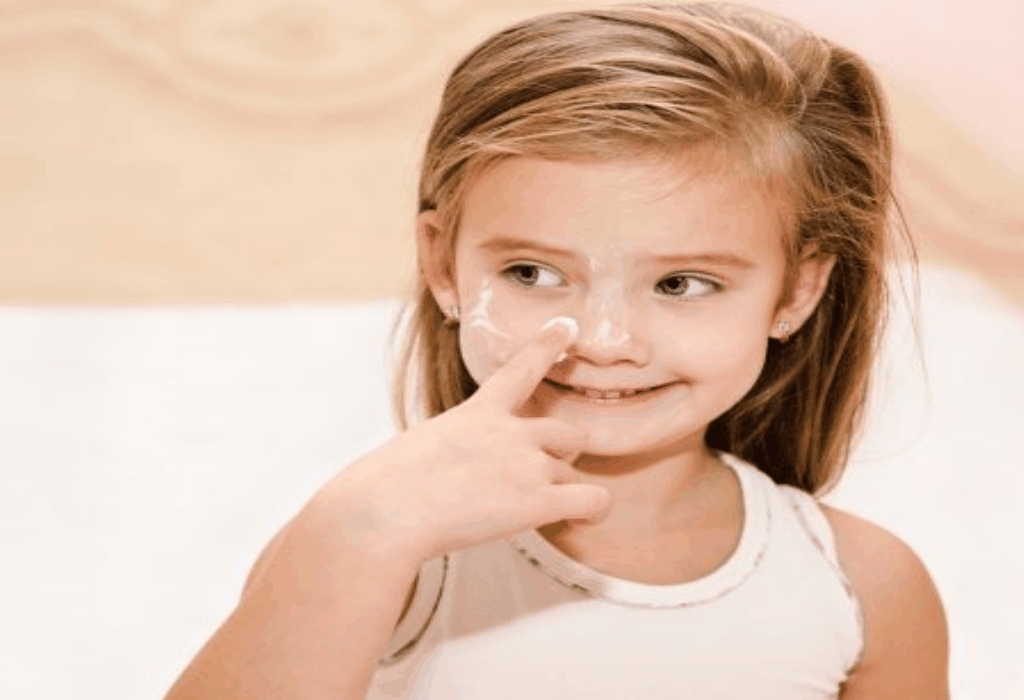 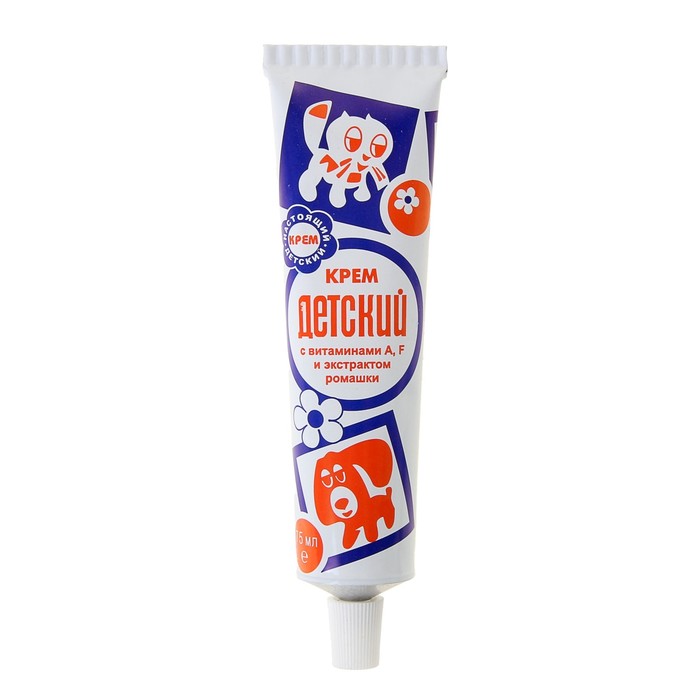 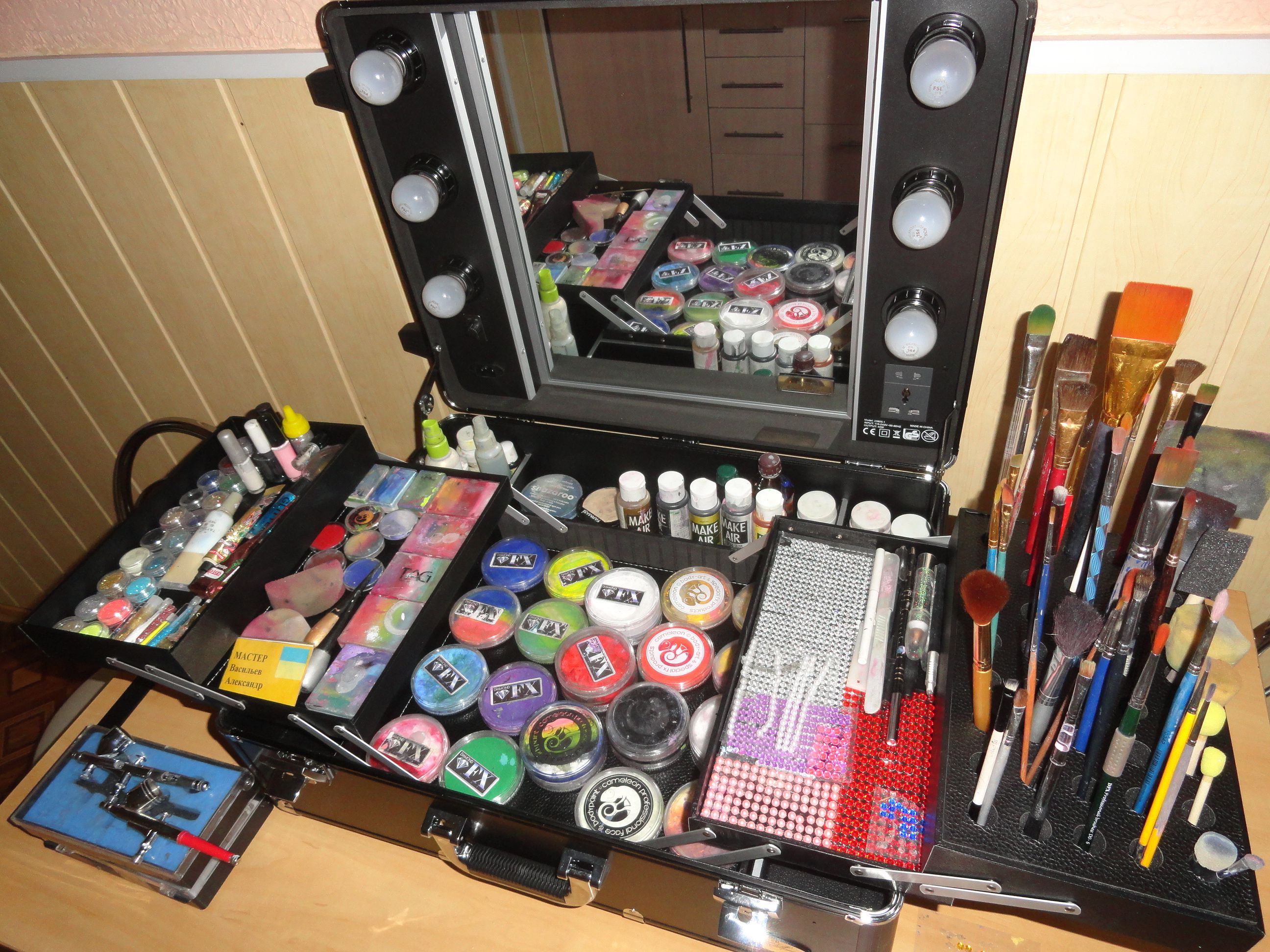 3
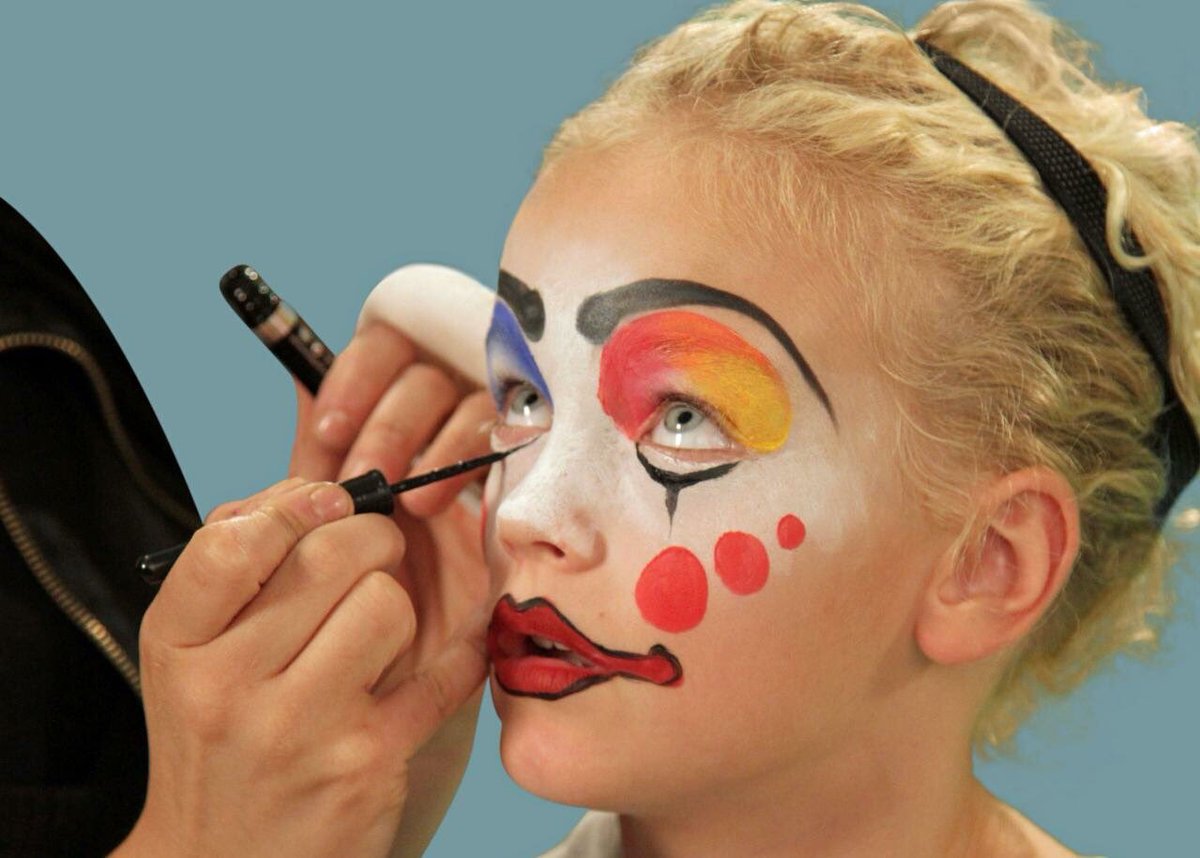 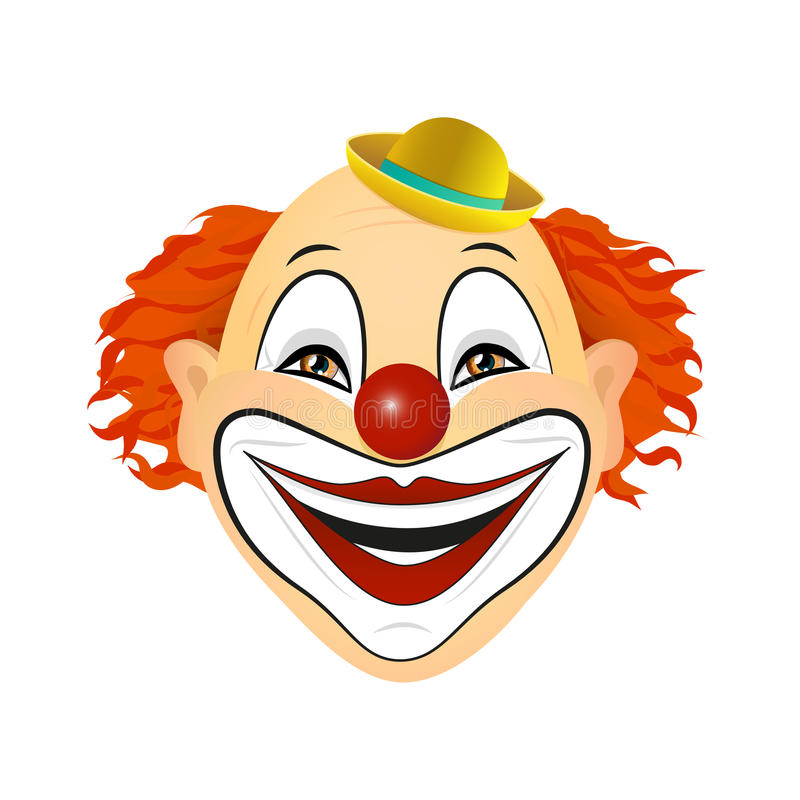 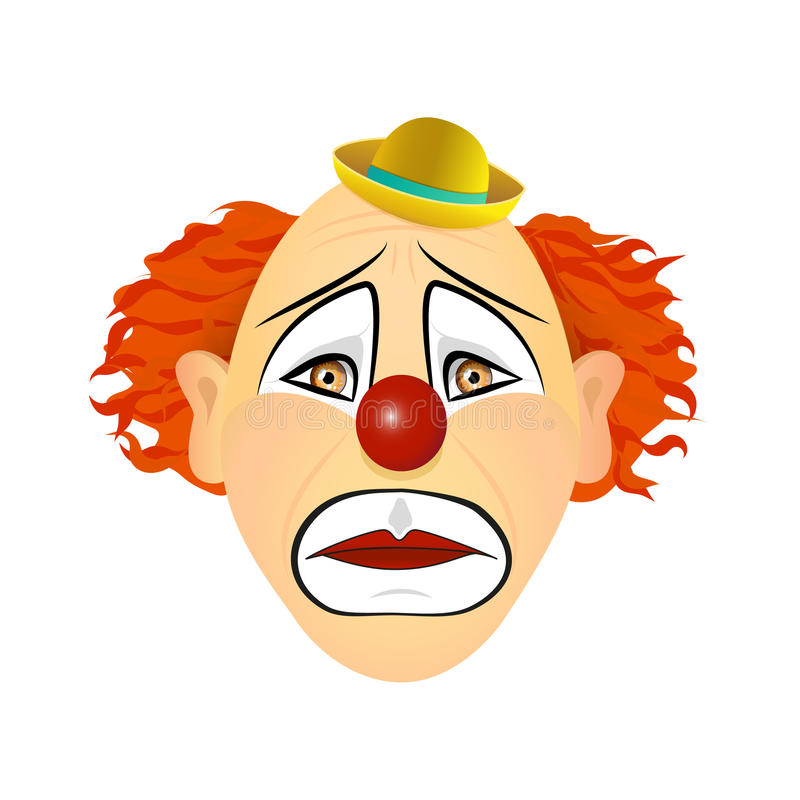 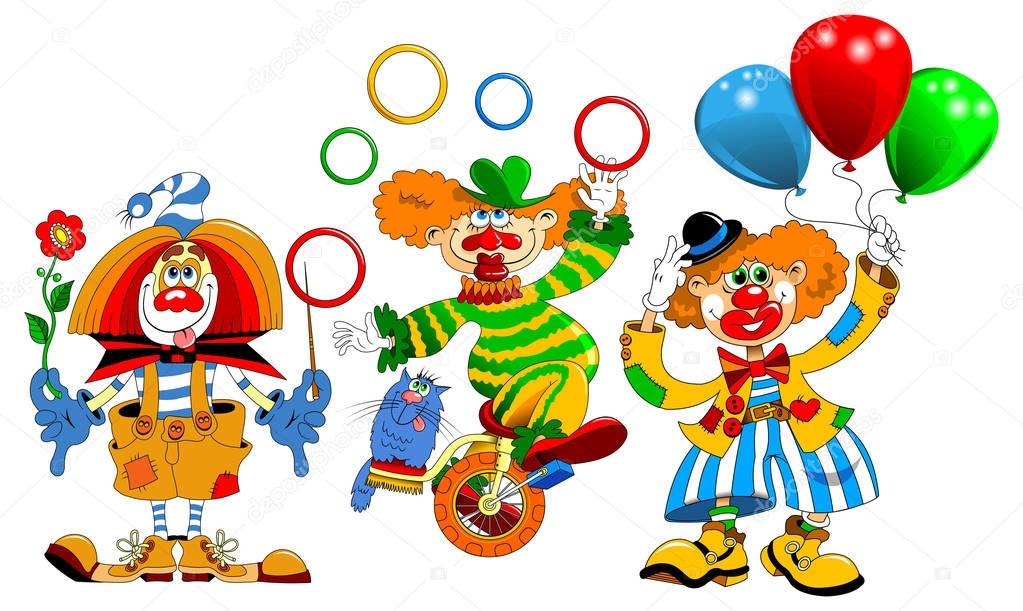 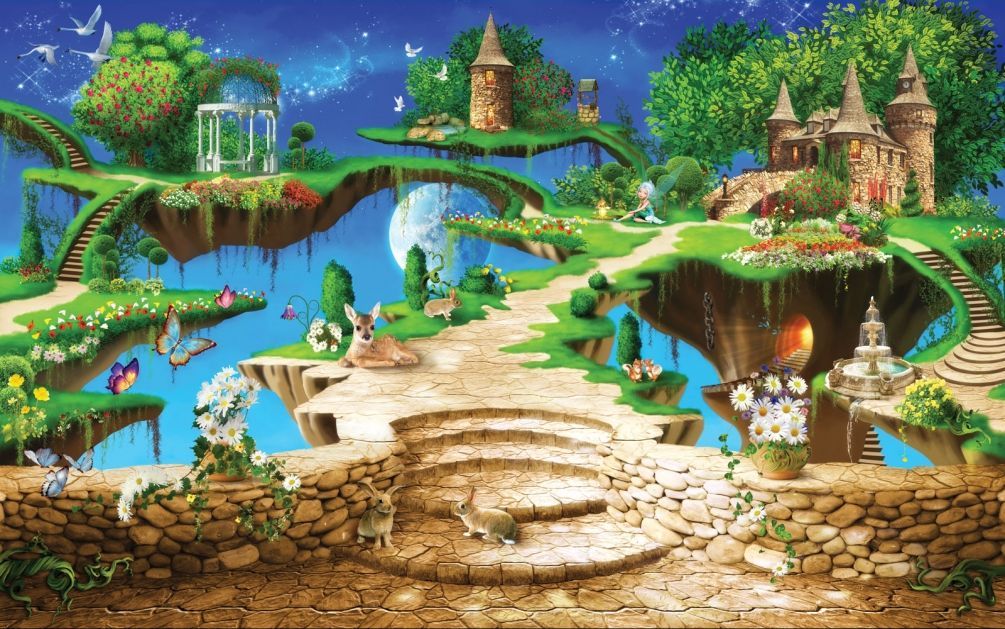 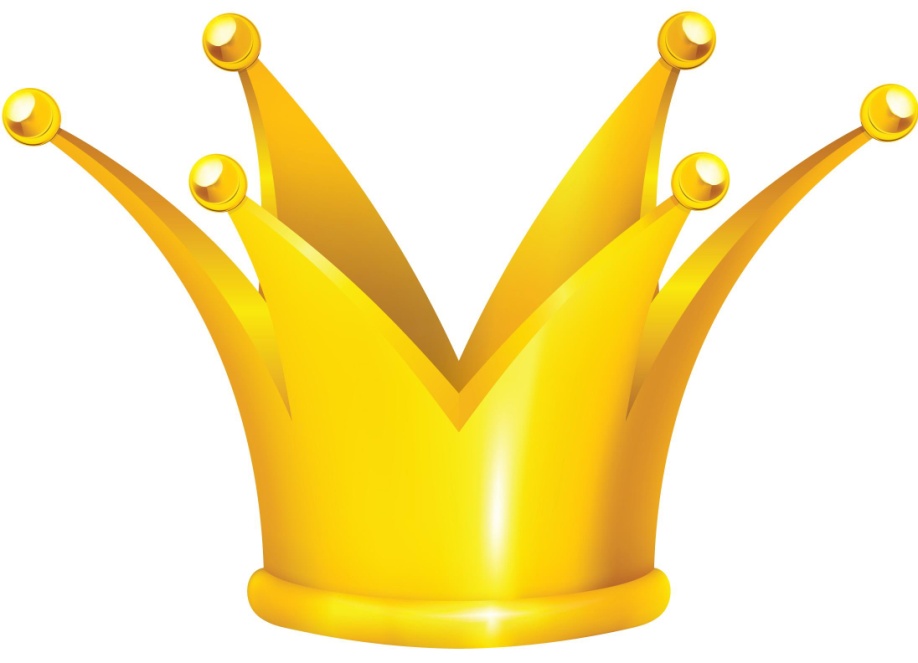 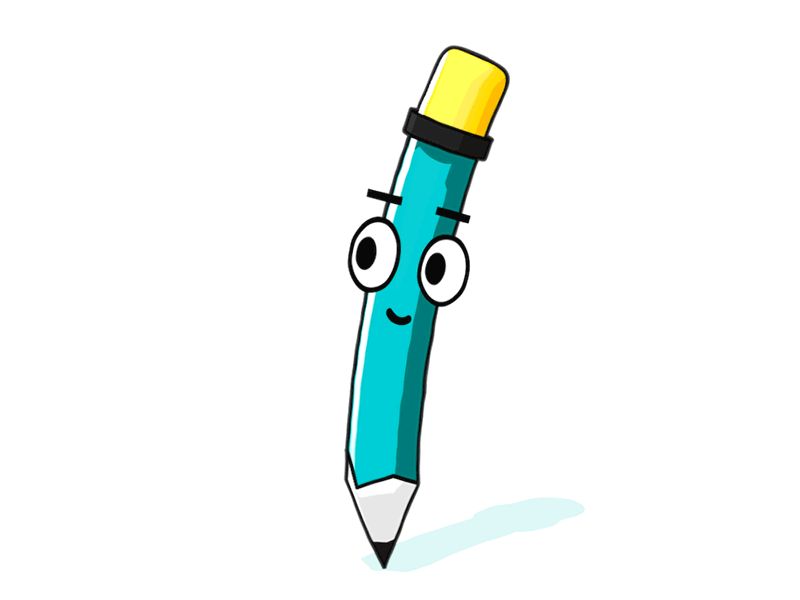 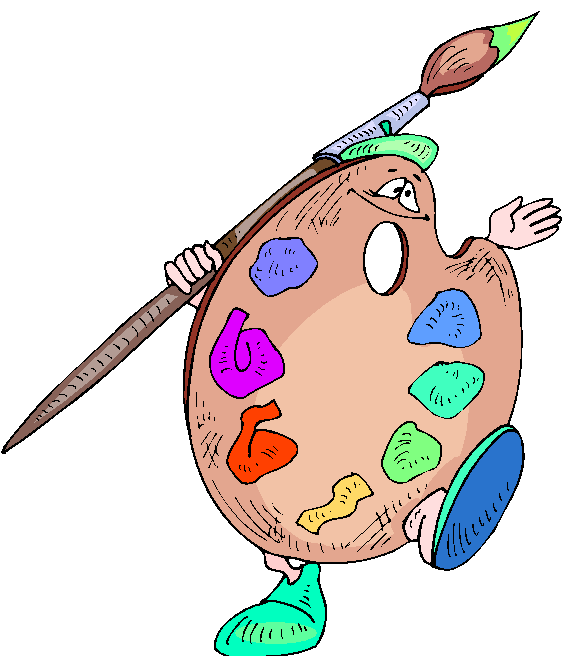 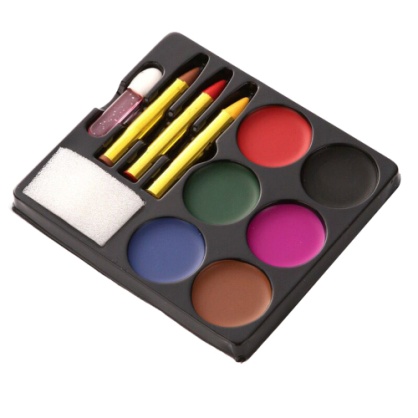 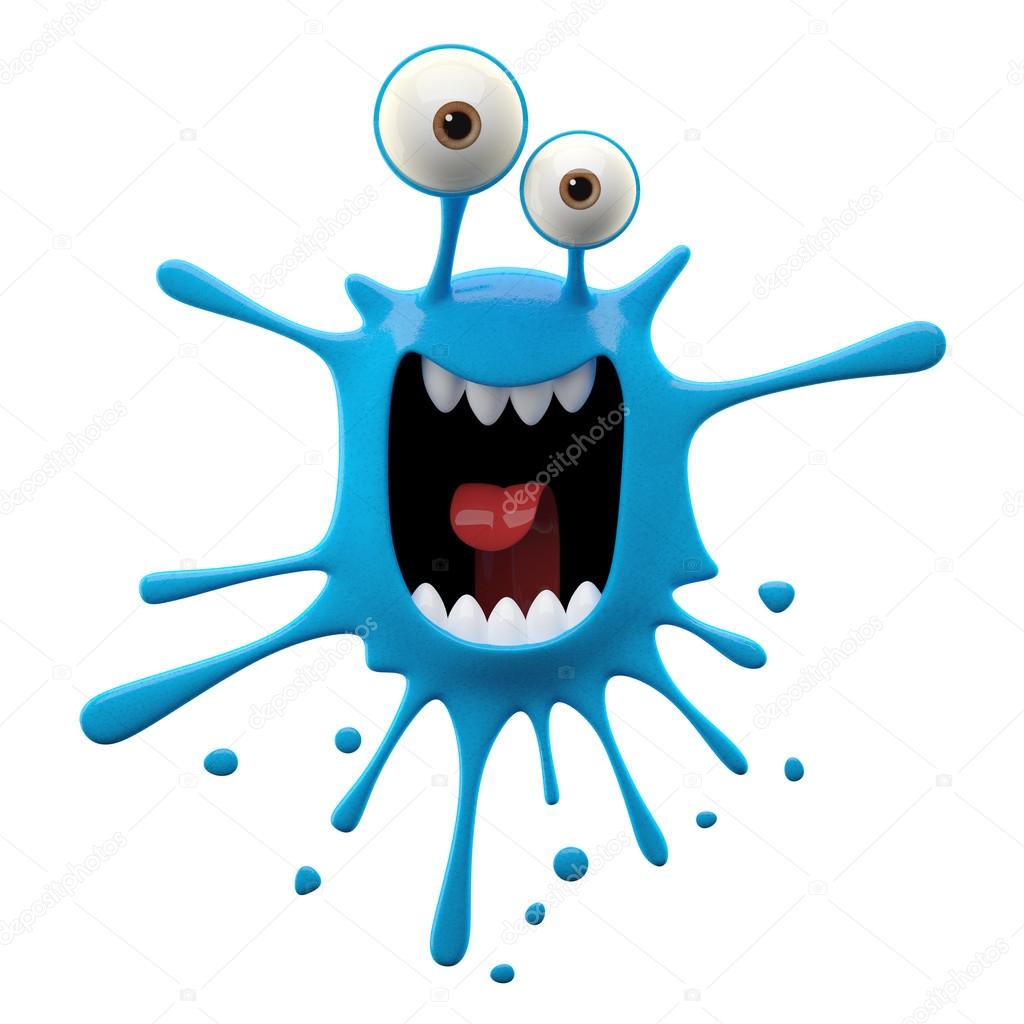 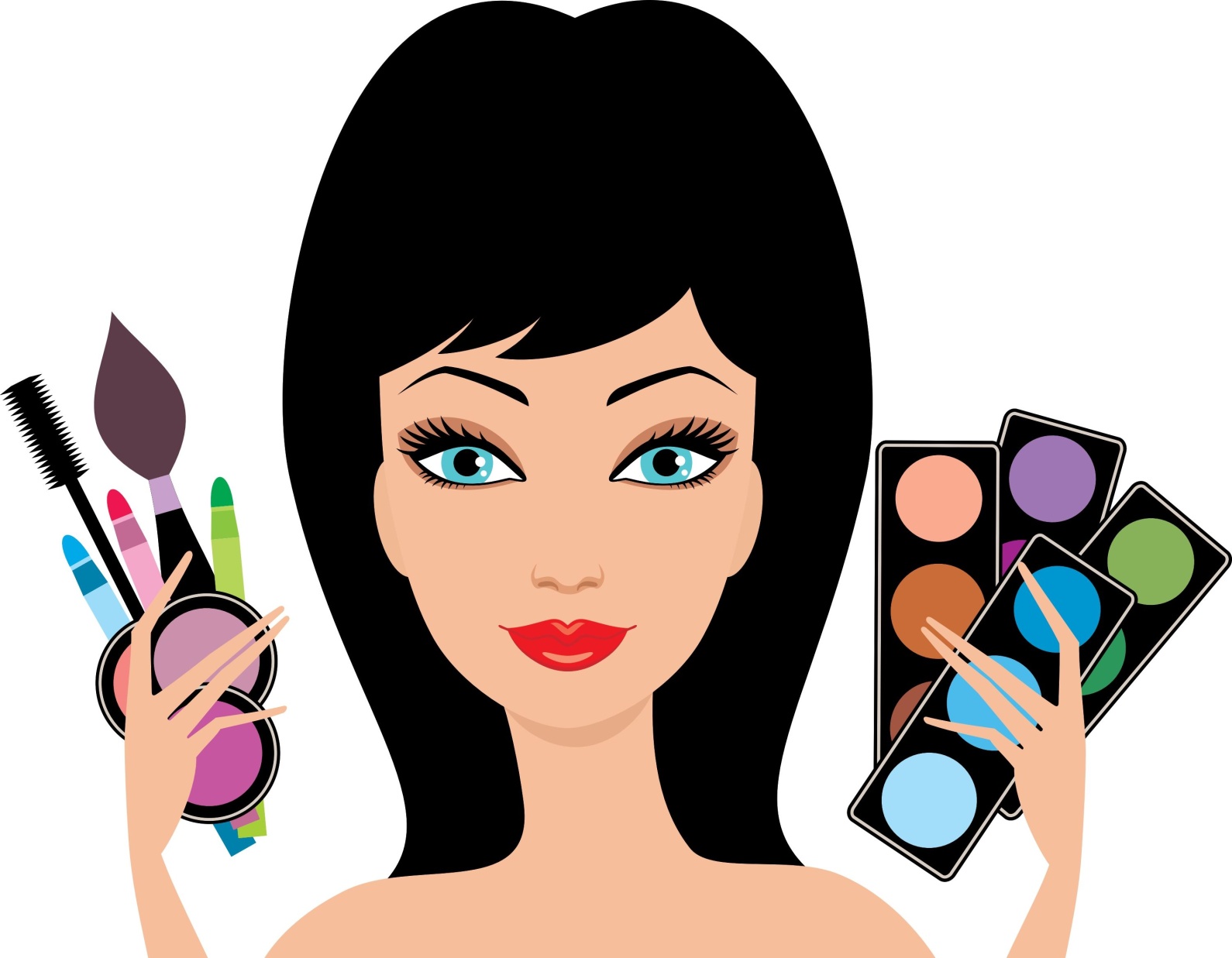 Городок 
Грим
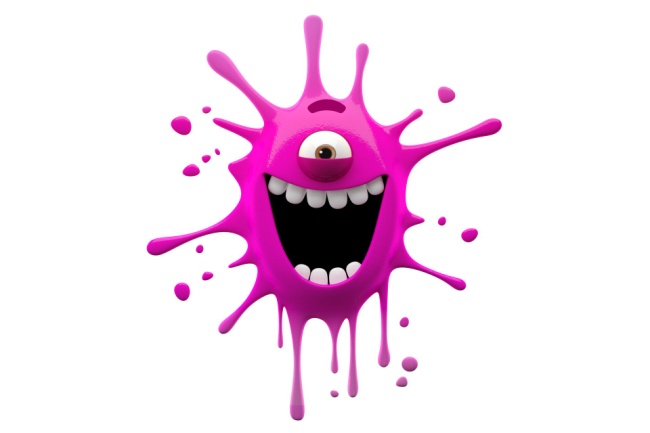 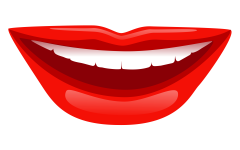 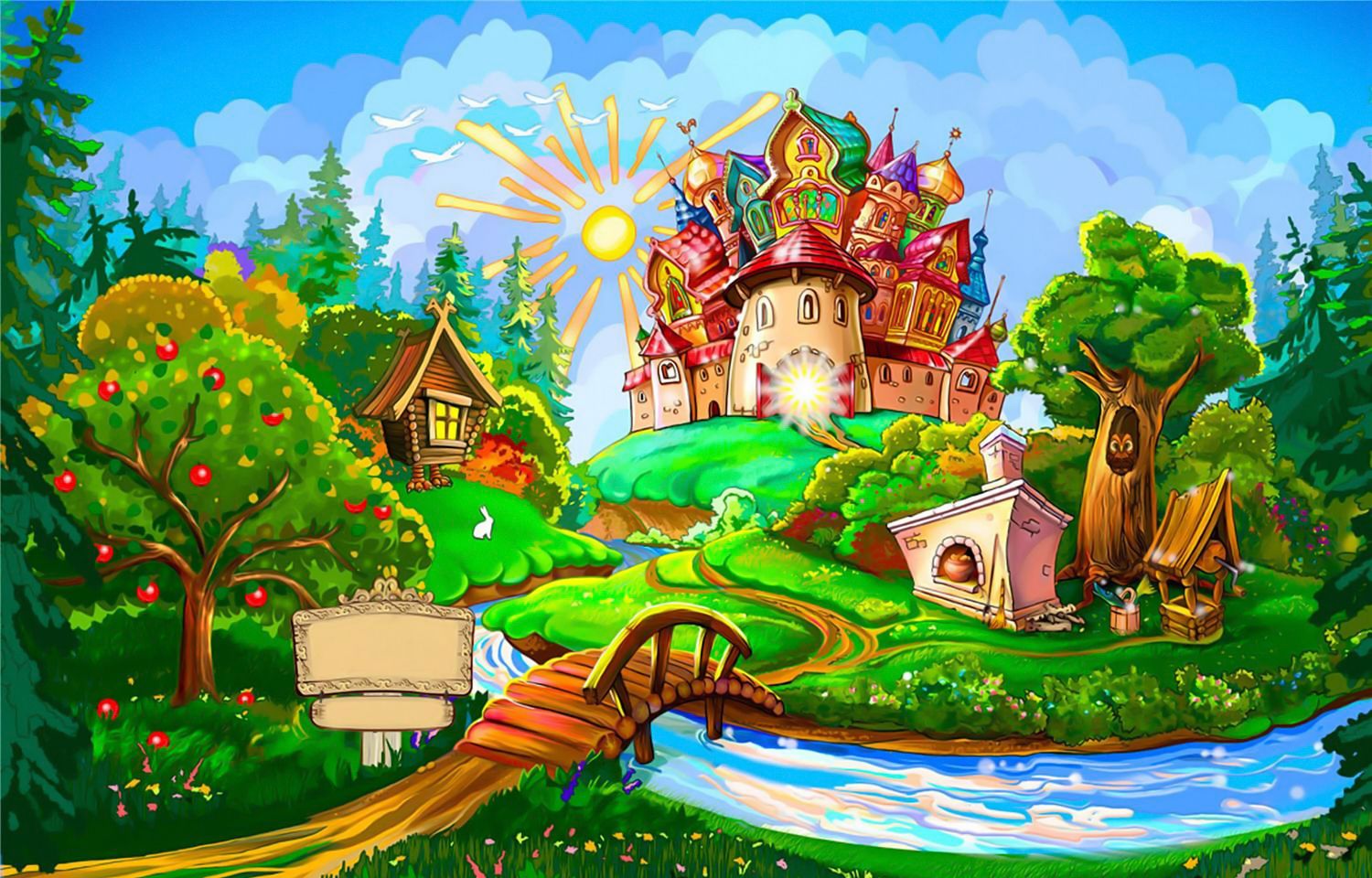 Страна 
Театралия